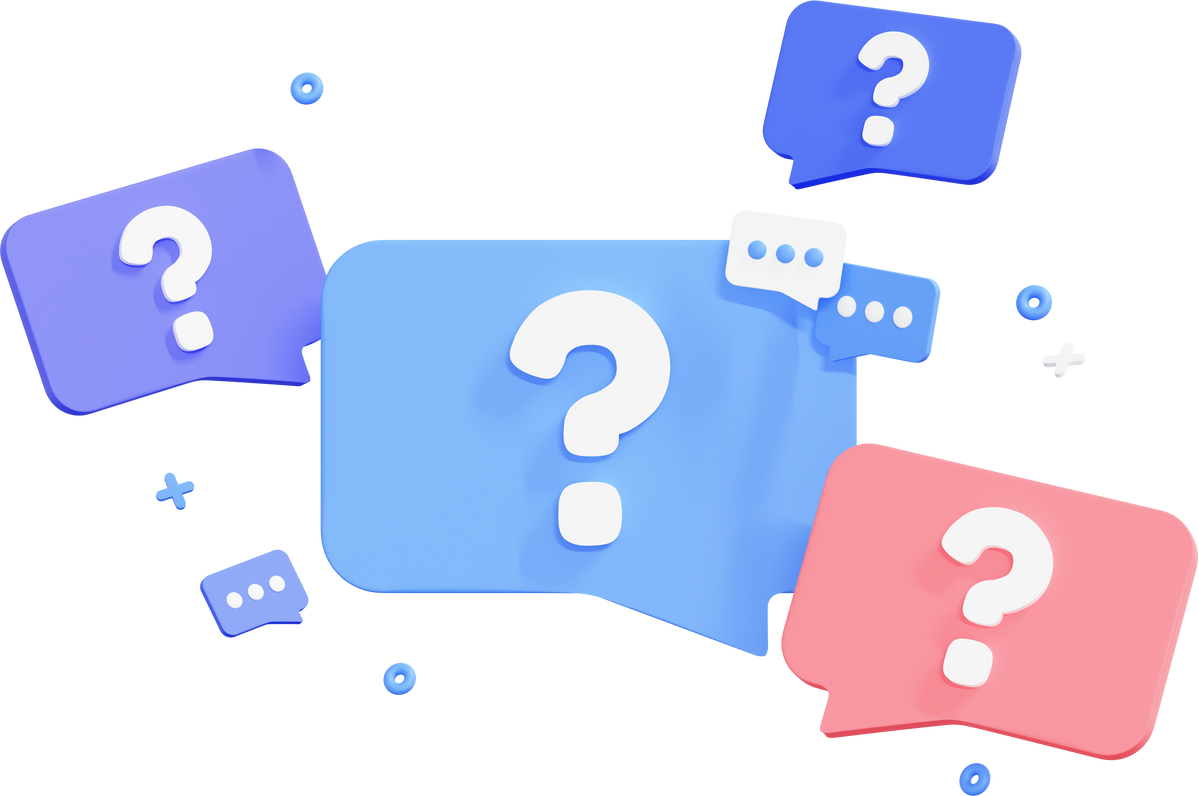 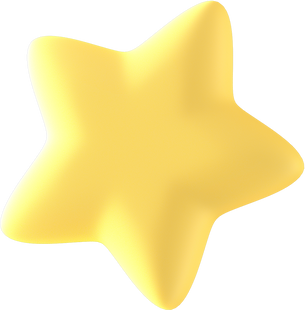 CHÀO MỪNG CÁC EM ĐẾN VỚI TIẾT HỌC NGÀY HÔM NAY!
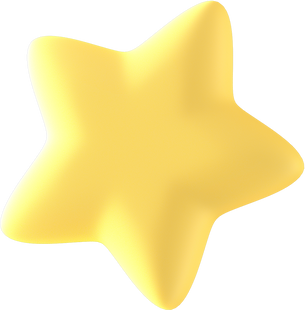 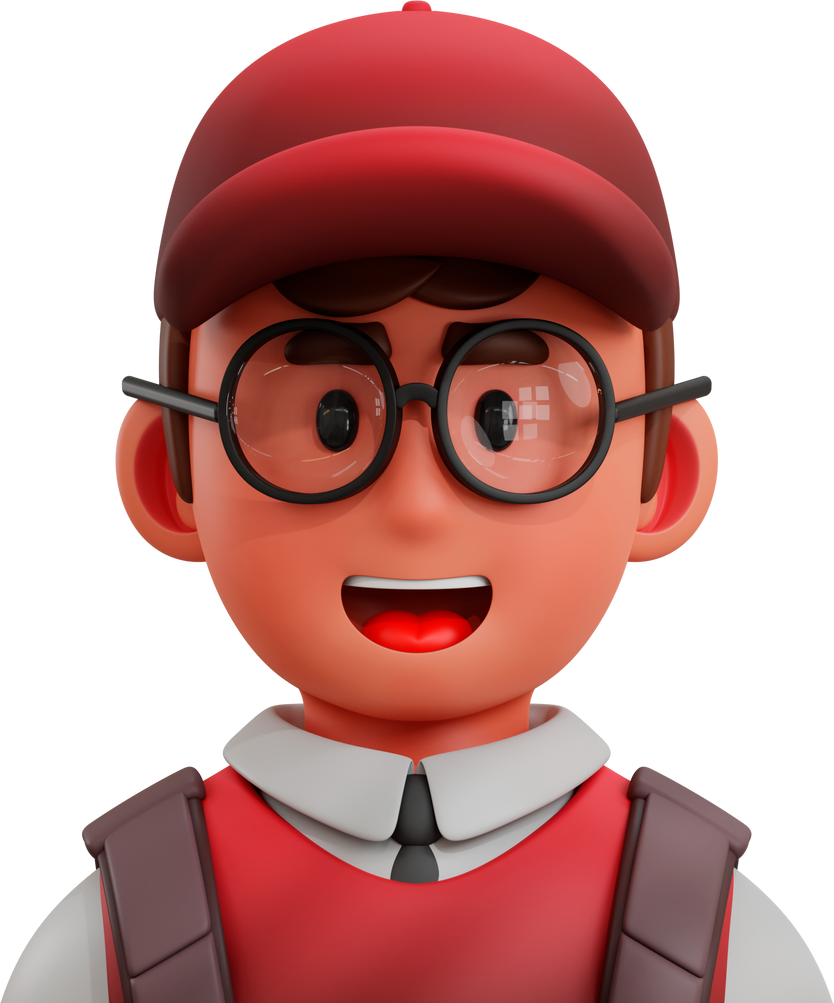 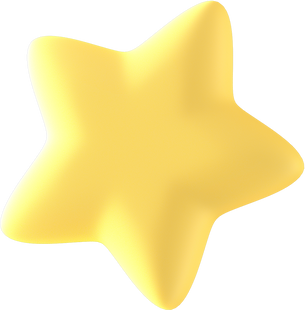 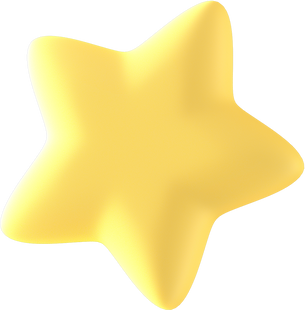 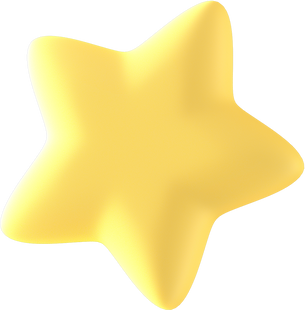 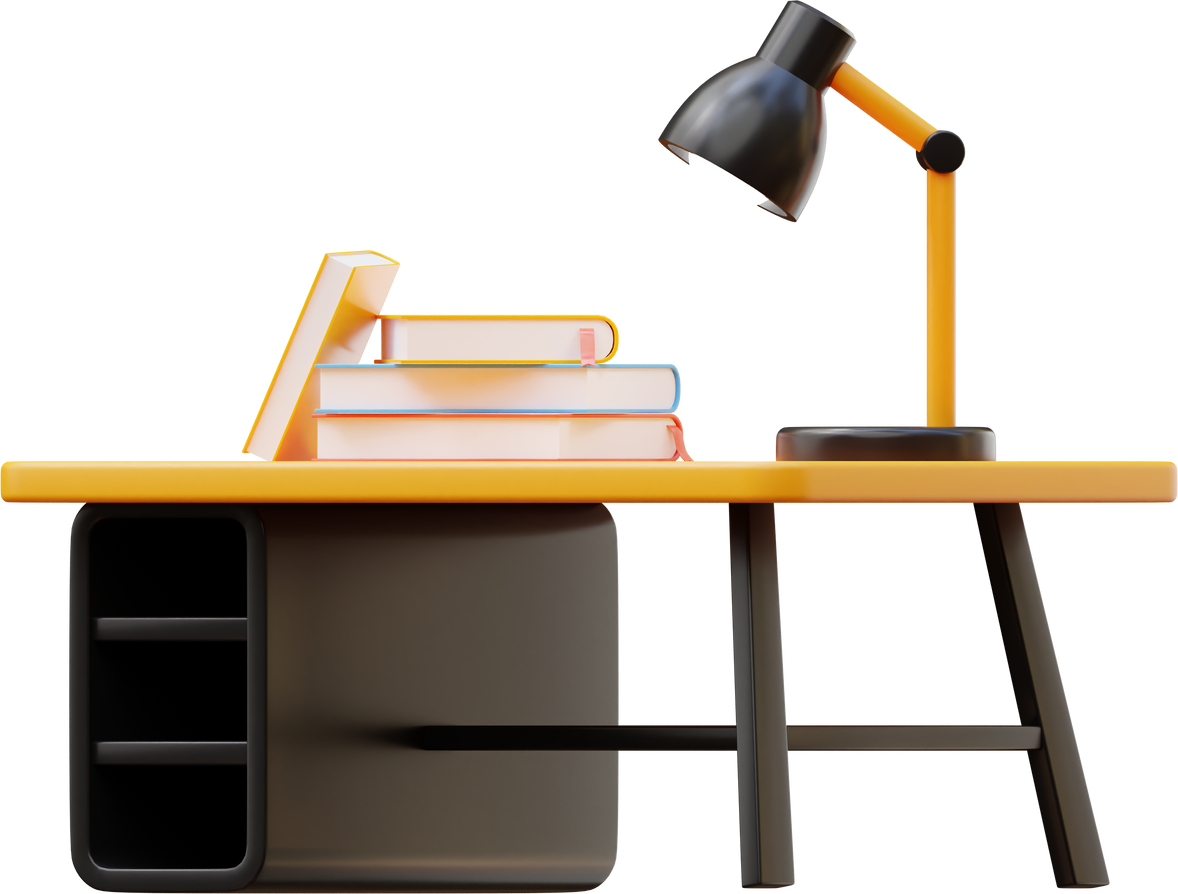 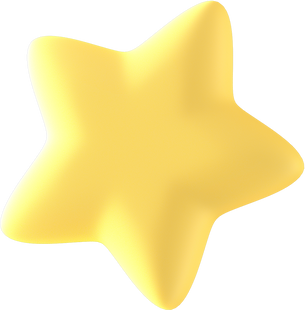 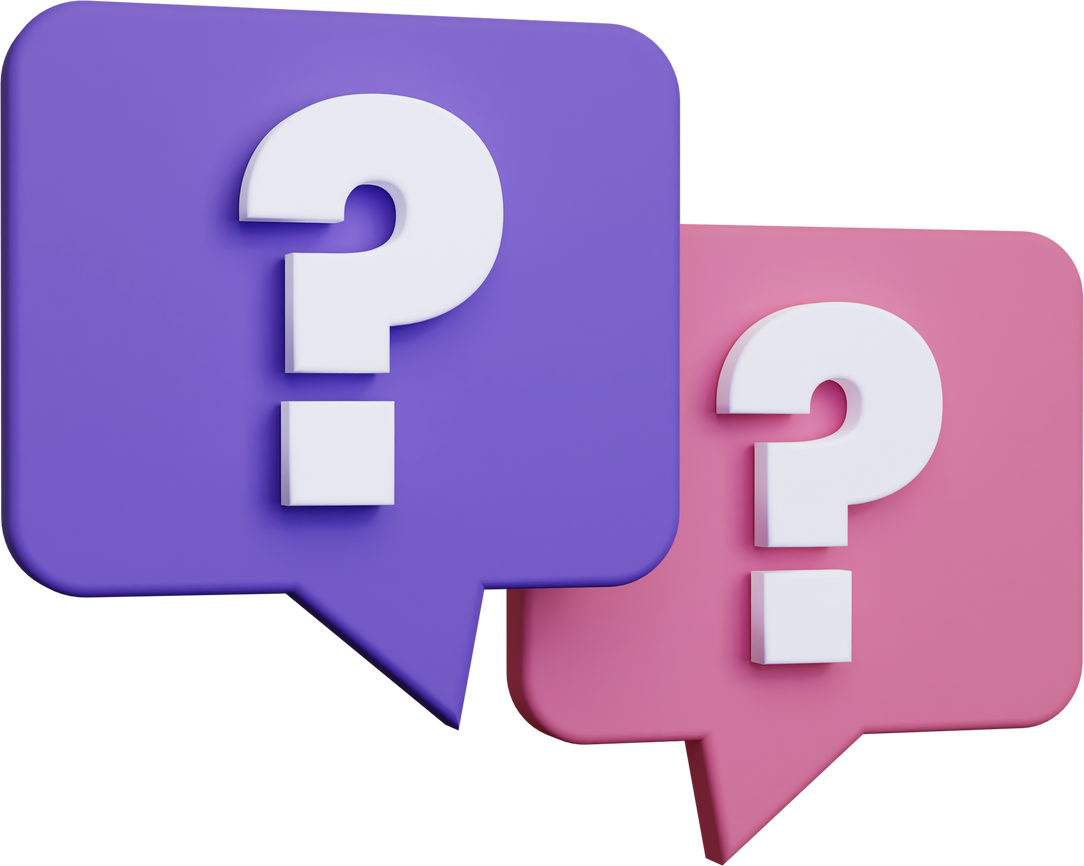 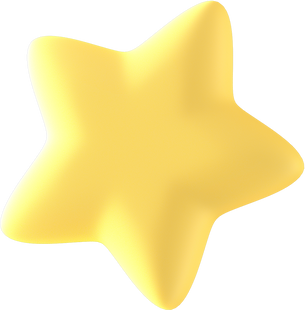 Số liệu về lượng mưa M (mm) trong 7 tháng mùa mưa của thành phố Đà Lạt năm 2020 được biểu diễn theo số n chỉ tháng trong biểu đồ dưới đây.
KHỞI ĐỘNG
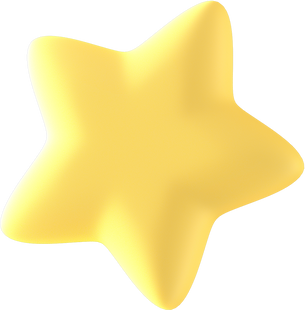 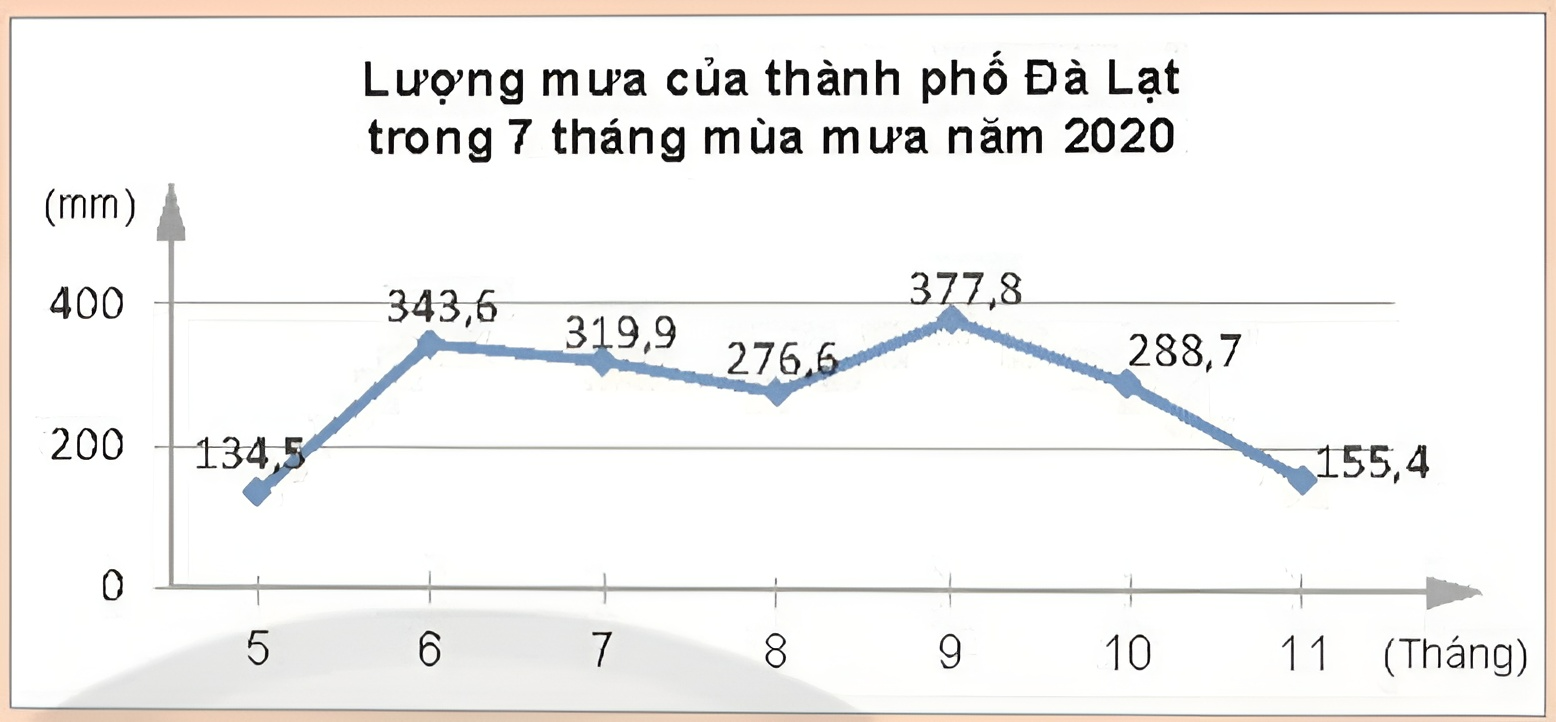 Quan sát biểu đồ và cho biết lượng mưa ở mỗi tháng là bao nhiêu.
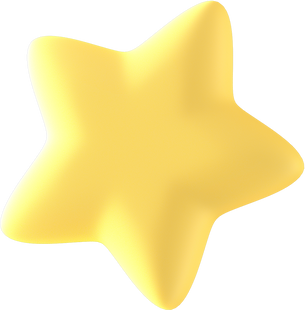 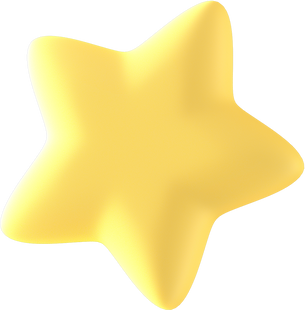 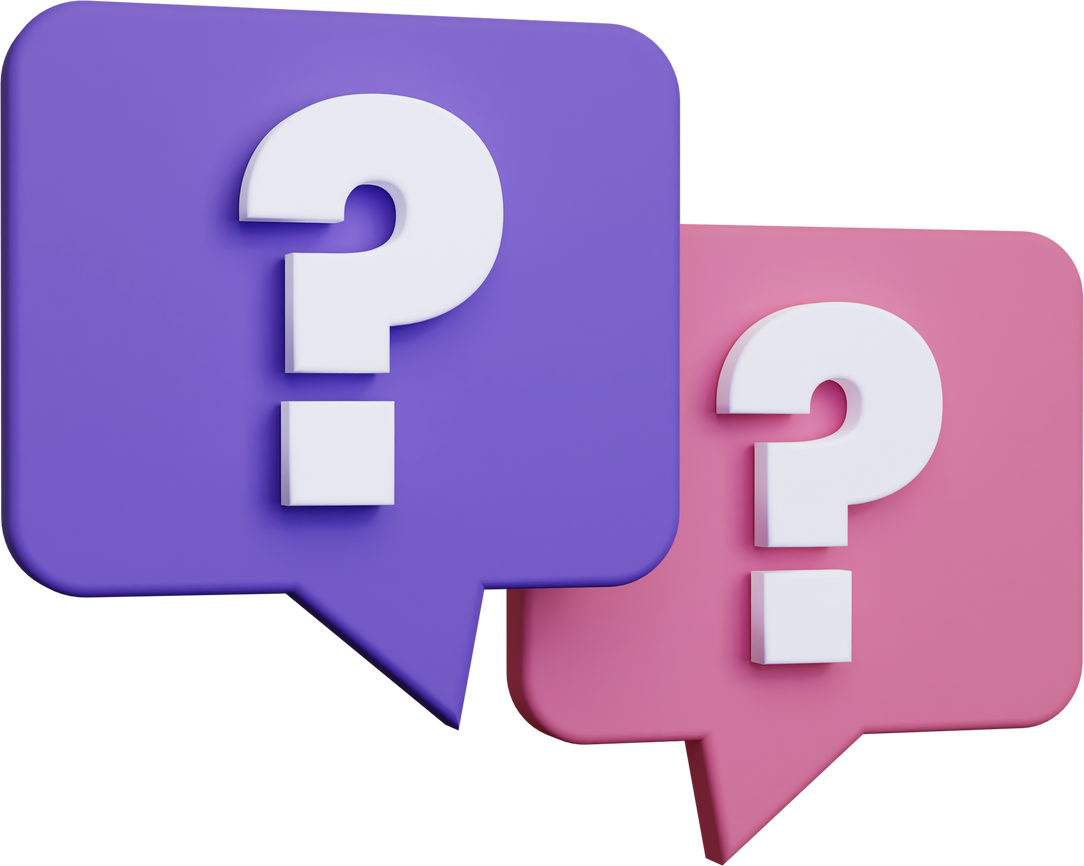 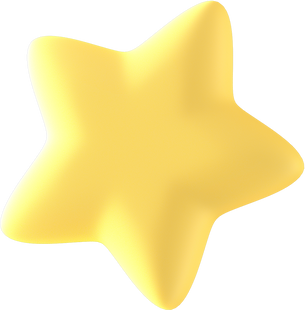 Kết quả
KHỞI ĐỘNG
- Lượng mưa ở tháng 5 là 134.5 mm
- Lượng mưa ở tháng 6 là 343.6 mm
- Lượng mưa ở tháng 7 là 319.9 mm
- Lượng mưa ở tháng 8 là 276.6 mm
- Lượng mưa ở tháng 9 là 377.8 mm
- Lượng mưa ở tháng 10 là 288.7 mm
- Lượng mưa ở tháng 11 là 155.4 mm
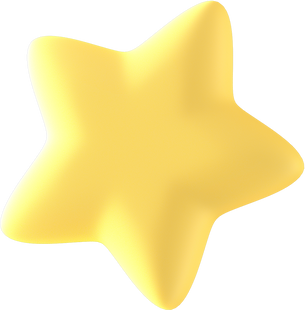 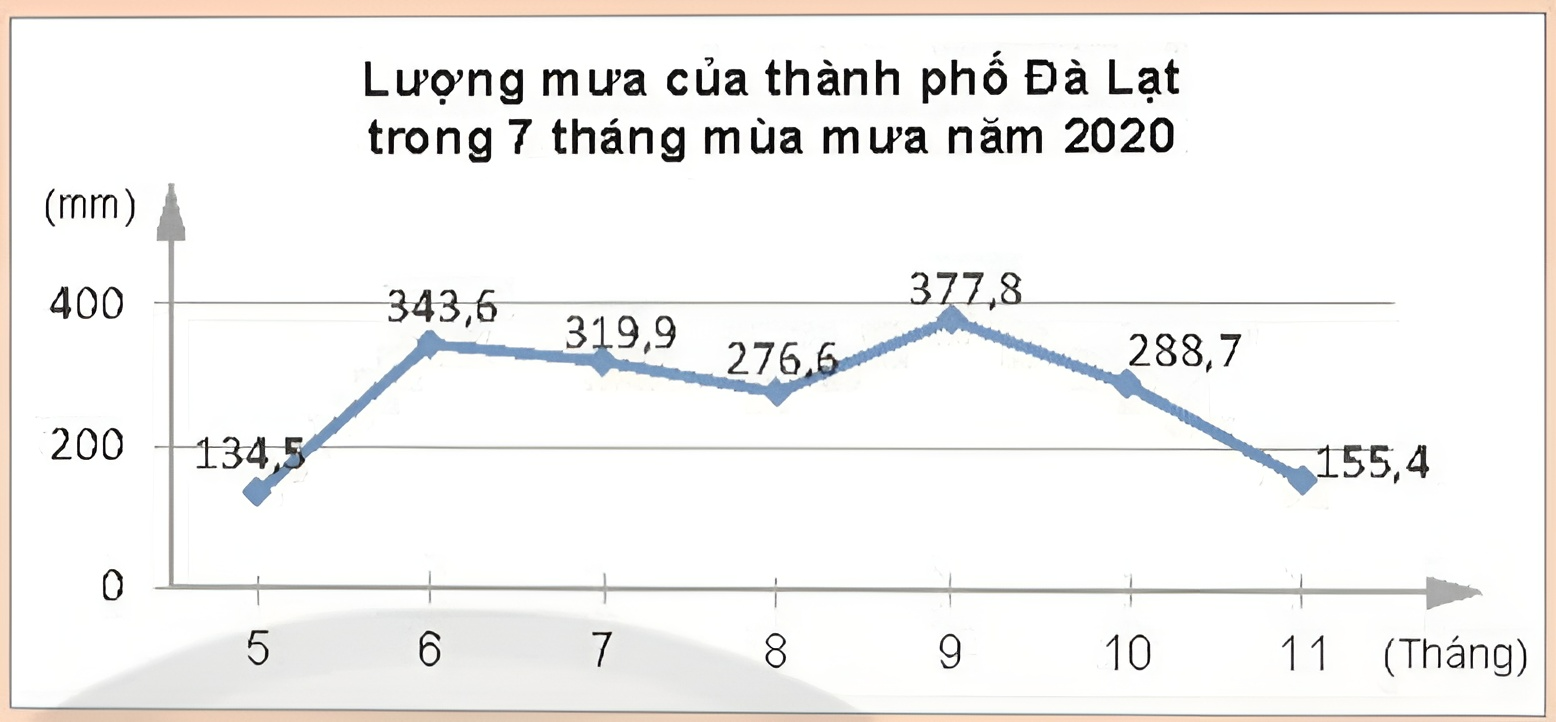 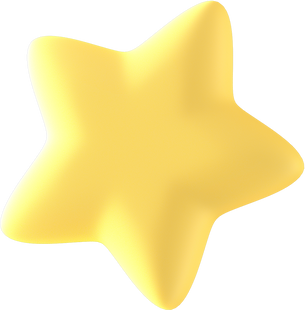 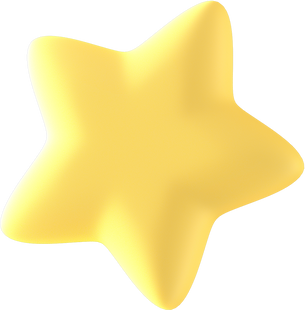 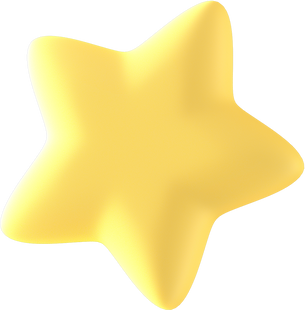 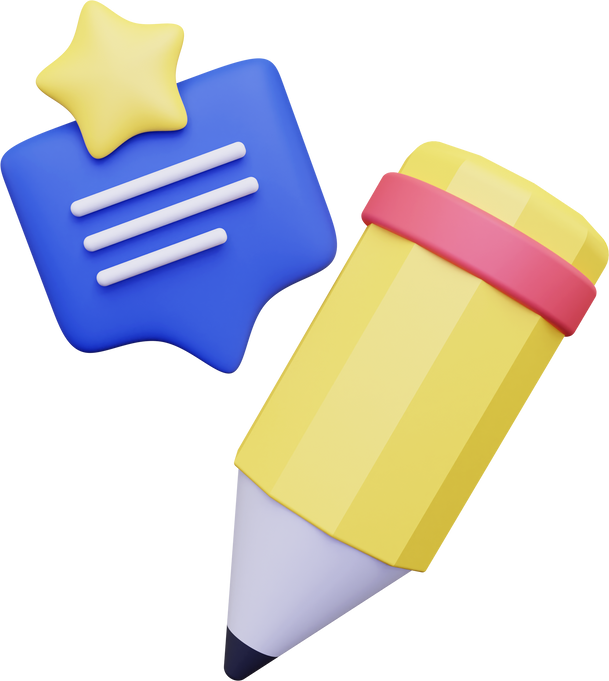 CHƯƠNG 5. HÀM SỐ VÀ ĐỒ THỊ
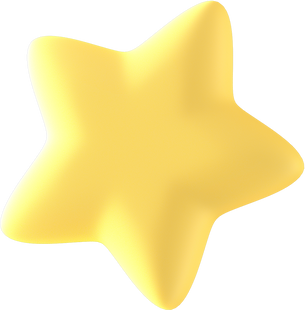 BÀI 1: KHÁI NIỆM HÀM SỐ
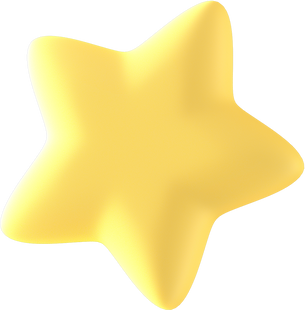 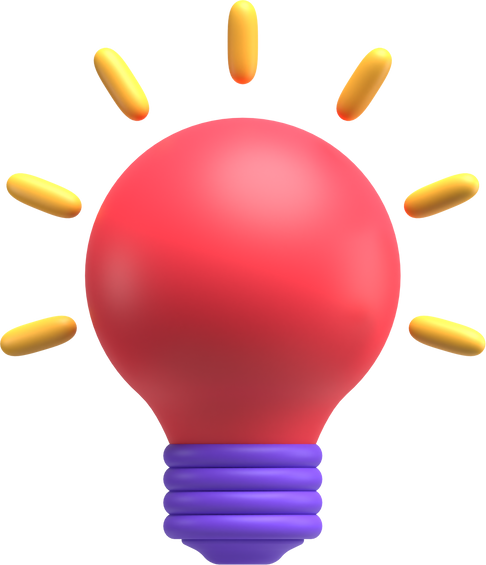 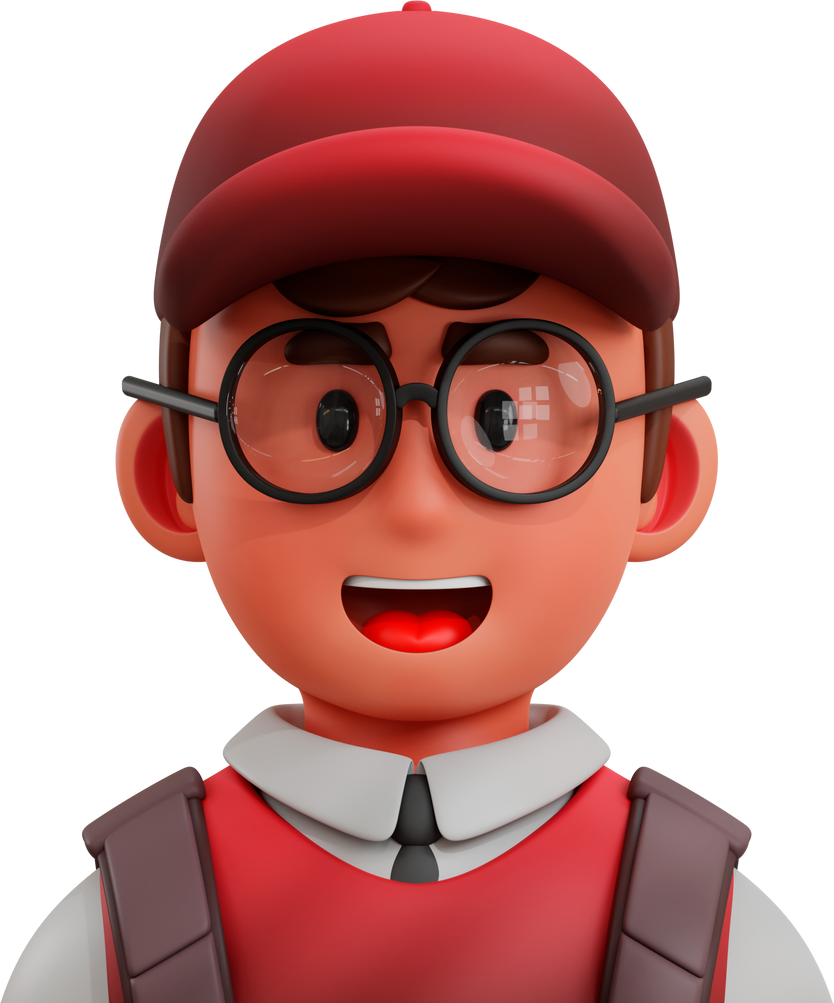 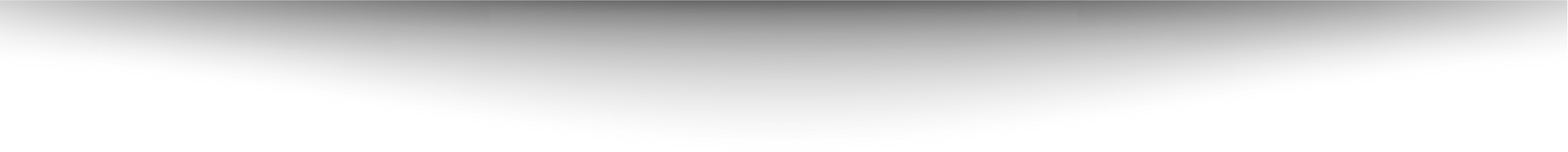 1
2
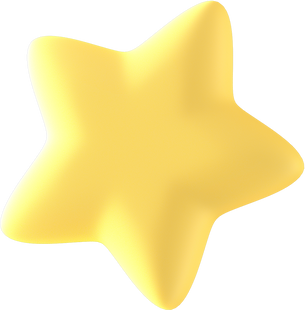 NỘI DUNG BÀI HỌC
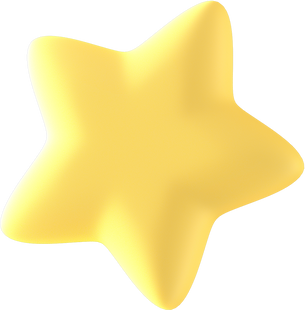 Khái niệm hàm số
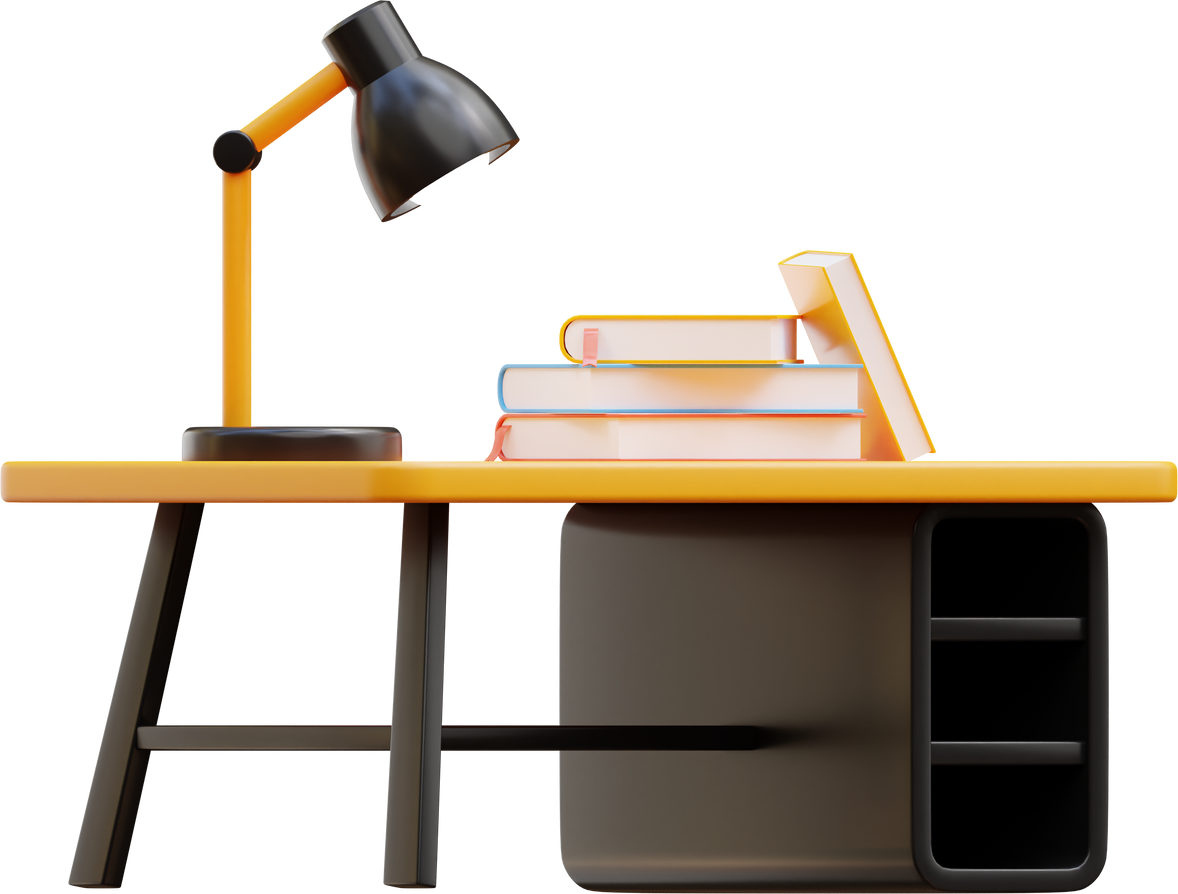 Giá trị của hàm số
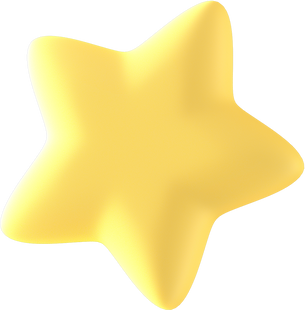 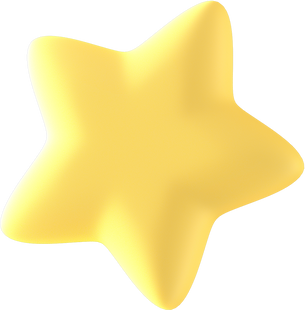 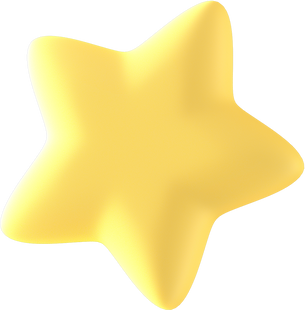 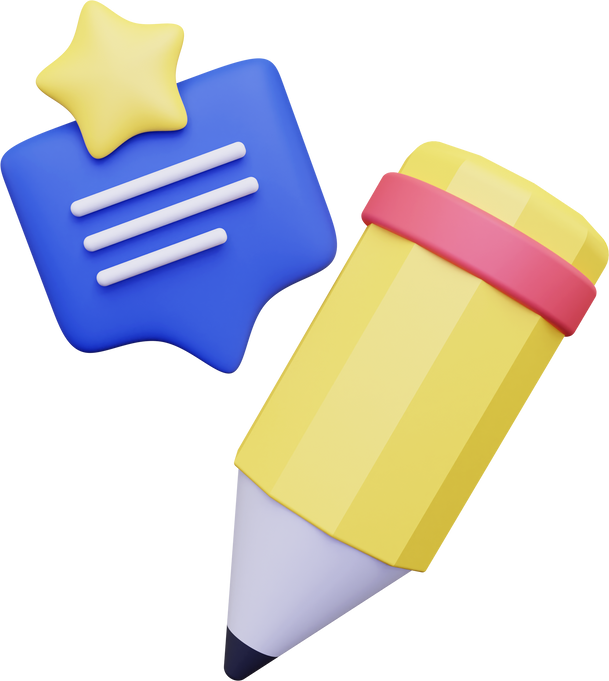 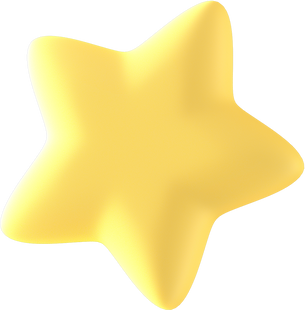 1. KHÁI NIỆM HÀM SỐ
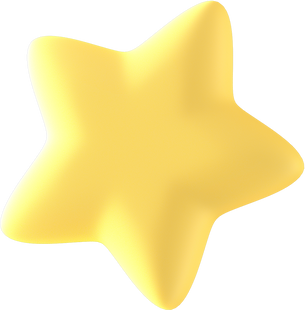 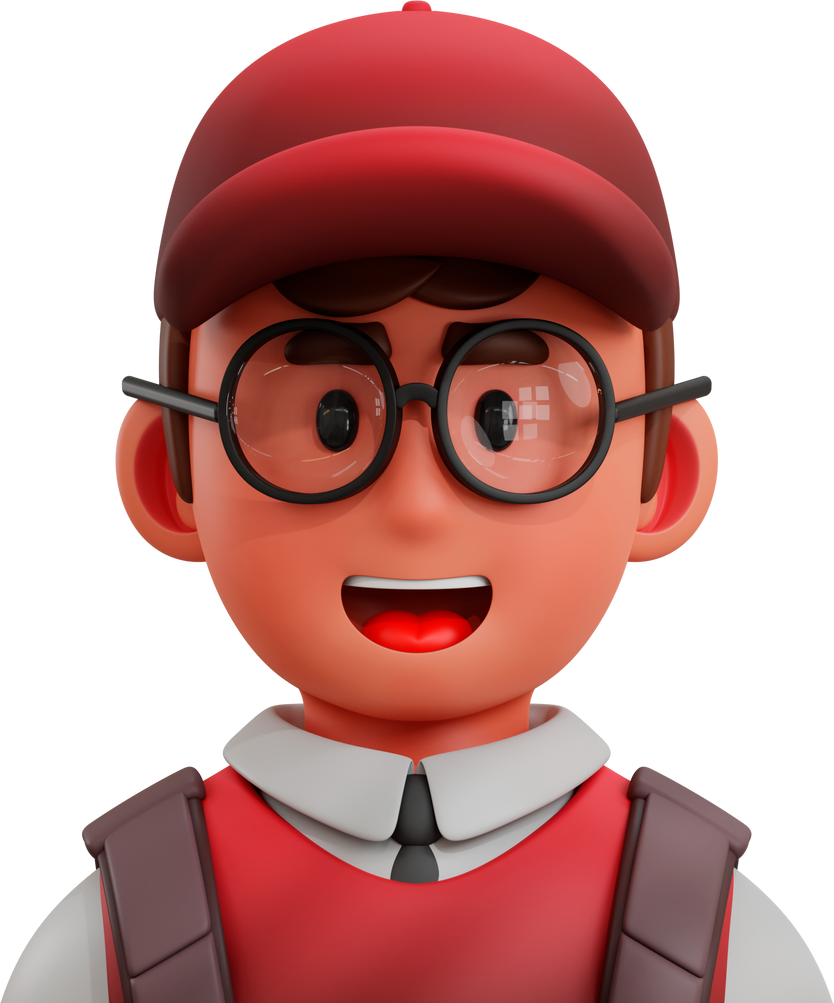 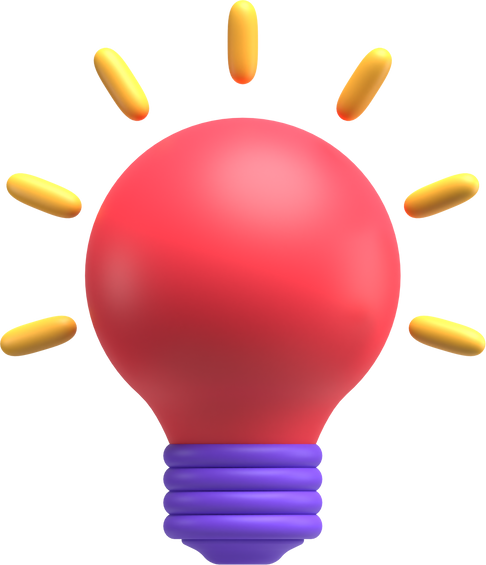 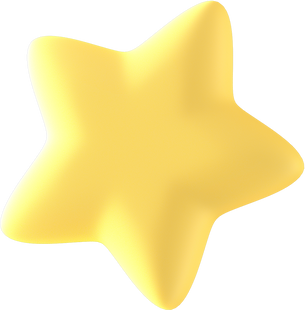 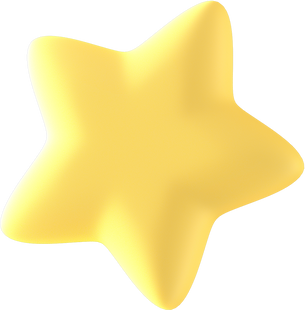 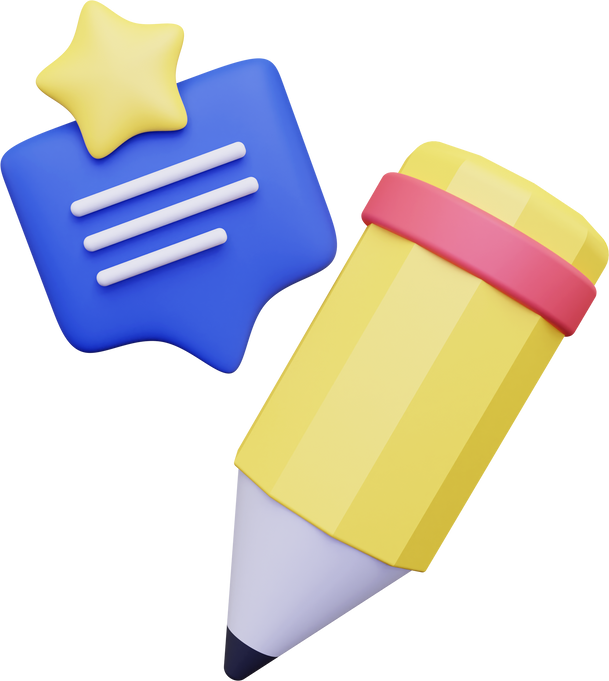 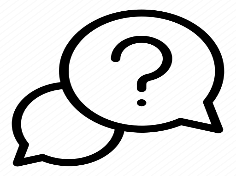 HĐKP1:
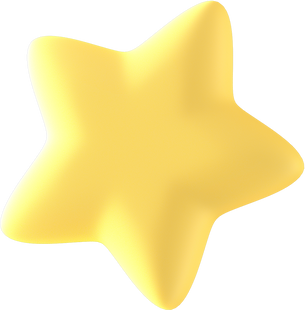 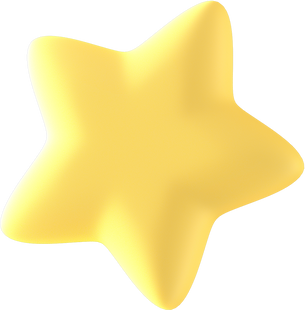 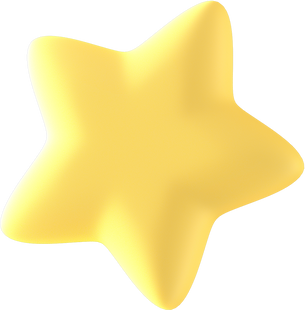 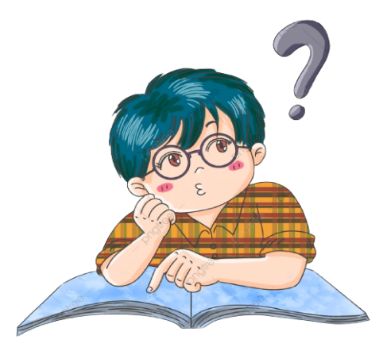 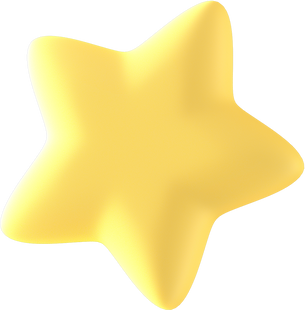 Giải
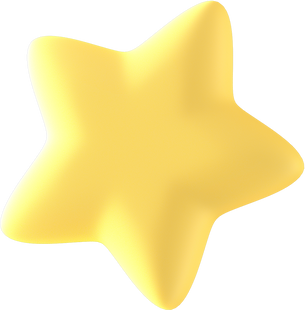 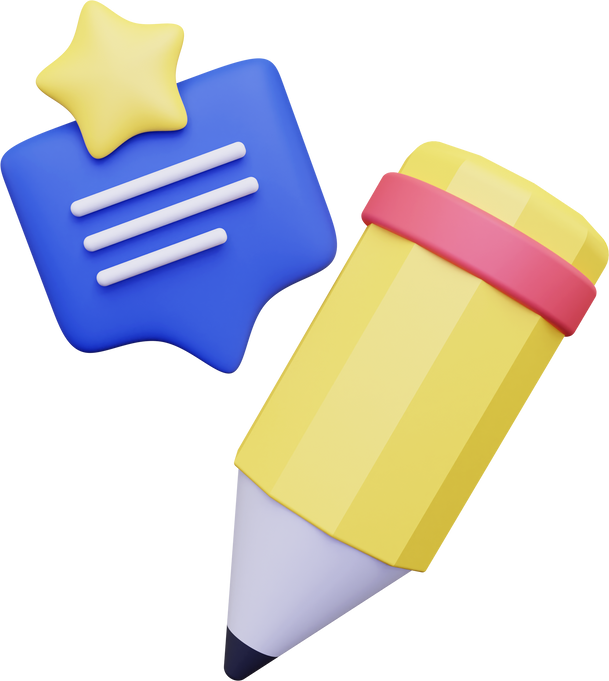 a) Ứng với mỗi giờ đọc được một số chỉ nhiệt độ.
b) Ta có bảng sau:
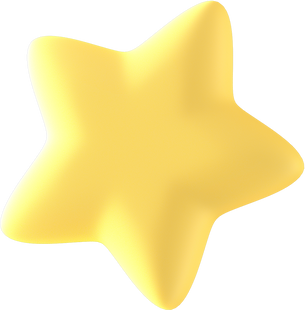 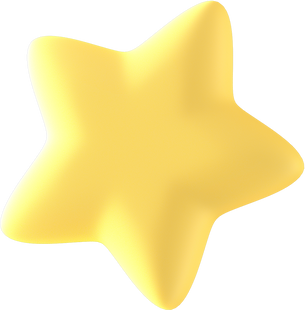 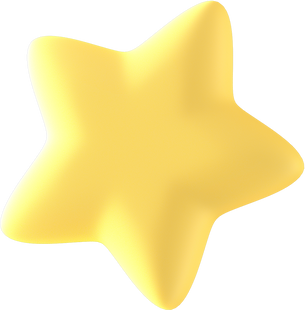 Ứng với mỗi giá trị của đại lượng v tính được một giá trị của đại lượng t.
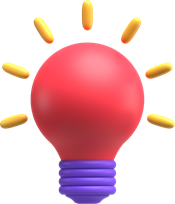 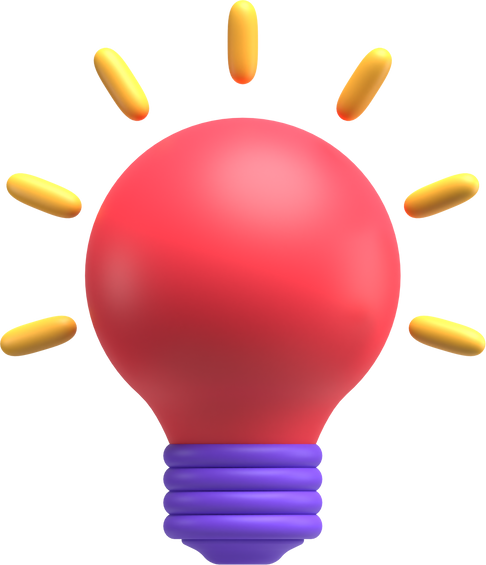 KẾT LUẬN
Nếu đại lượng y phụ thuộc vào một đại lượng thay đổi x sao cho mỗi giá trị của x ta luôn muốn xác định được duy nhất một giá trị tương ứng của y thì y được gọi là hàm số của biến số x.
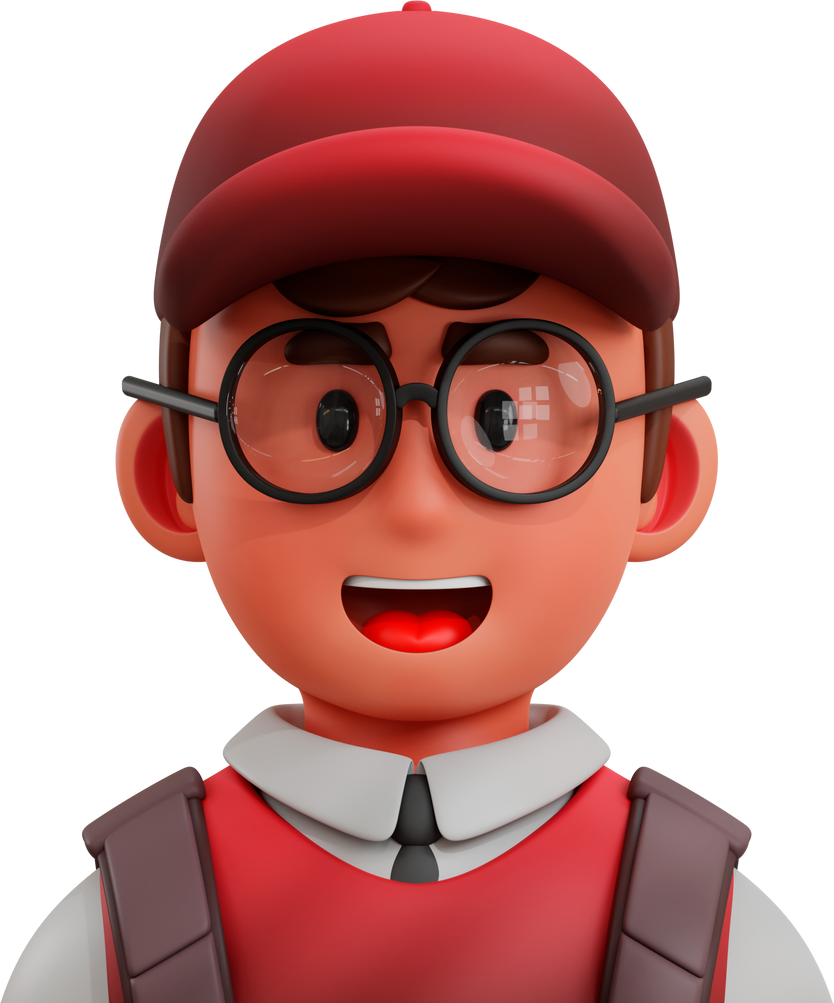 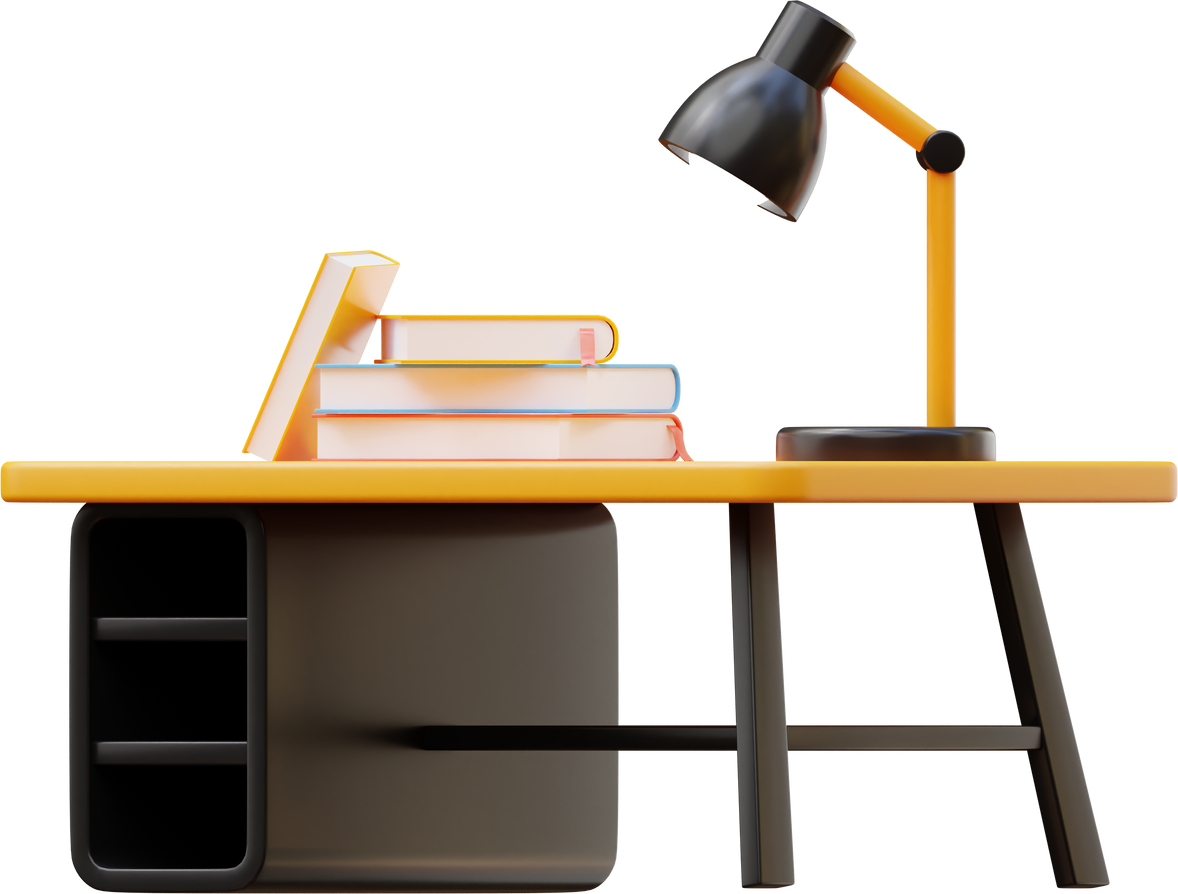 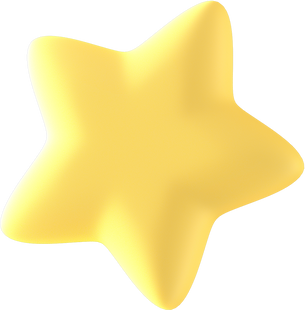 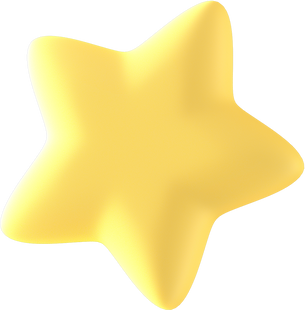 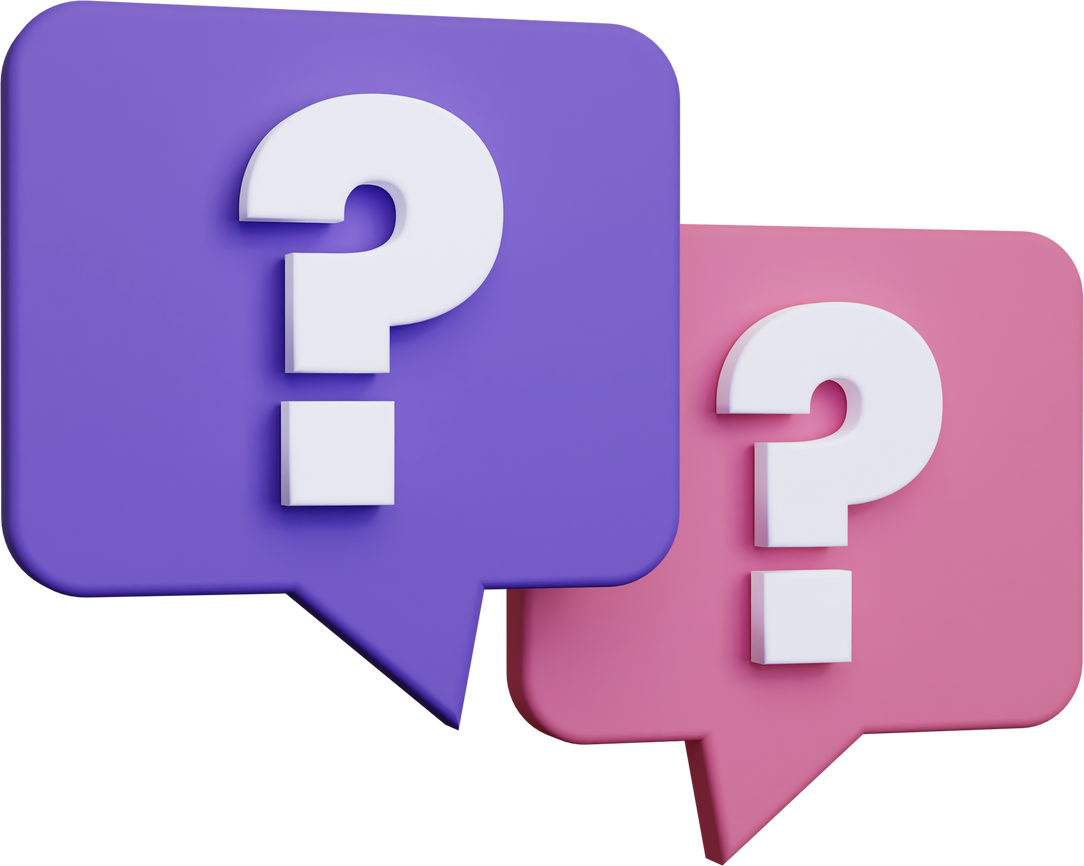 Hãy chỉ ra các đại lượng là hàm số và biến số trong phần Khởi động và HĐKP1
Ví dụ 1 (SGK – tr6)
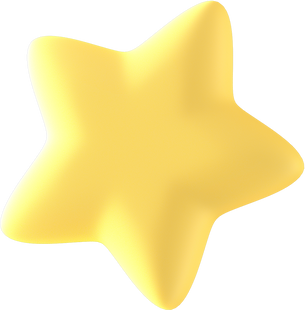 Giải
- Đại lượng lượng mưa M là hàm số của biến số n chỉ thàng trong năm.
- Đại lượng nhiệt độ d là hàm số của biến số h chỉ giờ trong ngày.
- Đại lượng thời gian t là hàm số của biến số v chỉ vận tốc.
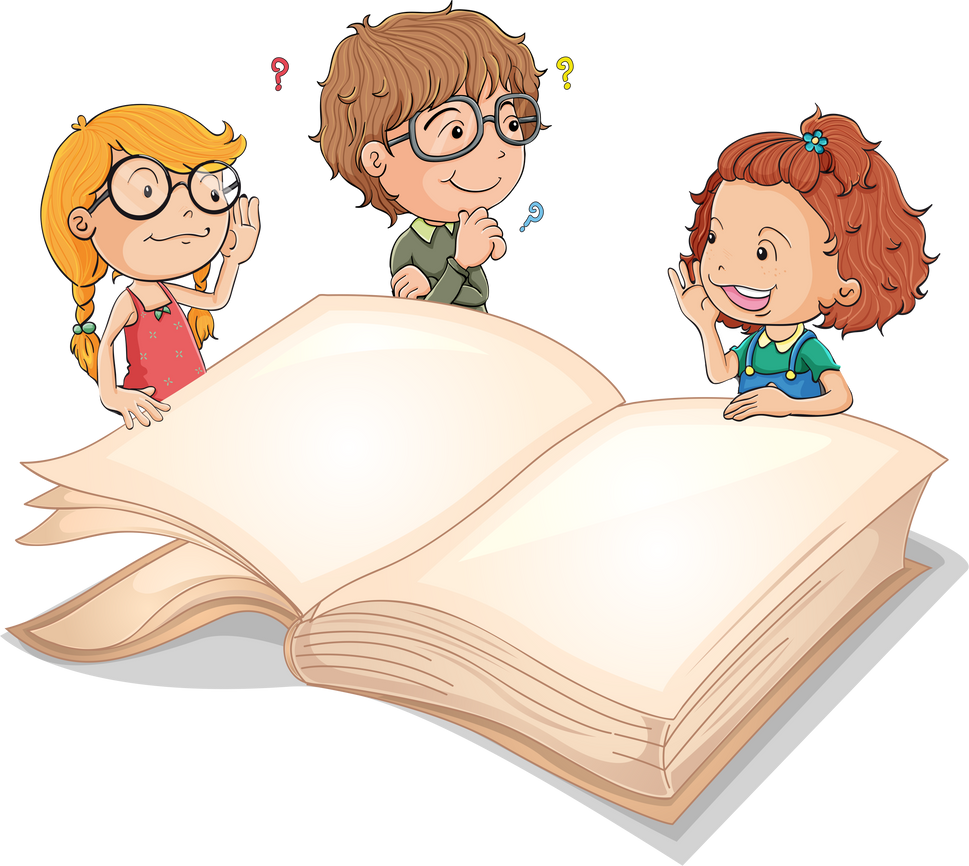 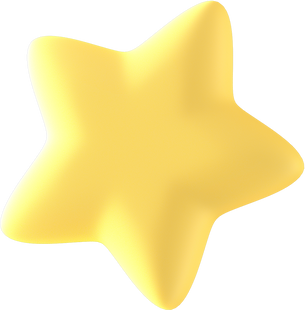 Mô tả các đại lượng là hàm số và biến số trong các mô hình sau:
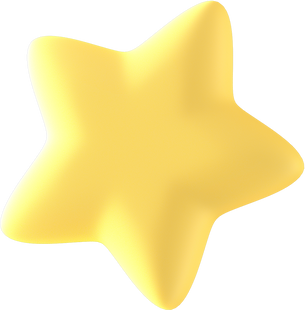 Thực hành 1
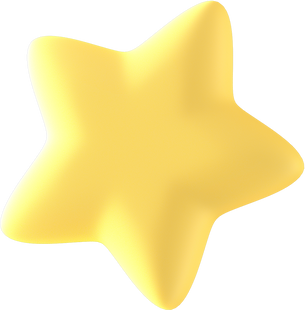 a) Biểu đồ cột chỉ doanh thu y (triệu đồng) của một của hàng trong tháng x.
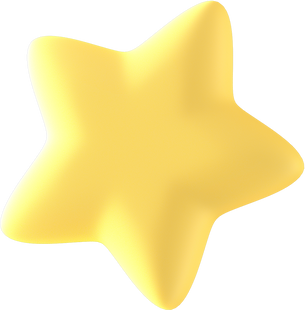 b) Quãng đường s (km) đi được trong thời gian t (giờ) của một chiếc xe chạy với tốc độ không đổi bằng 40 km/h.
c) Số tiền y (đồng) người mua phải trả cho x quyển vở có giá 10 000 đồng/quyển.
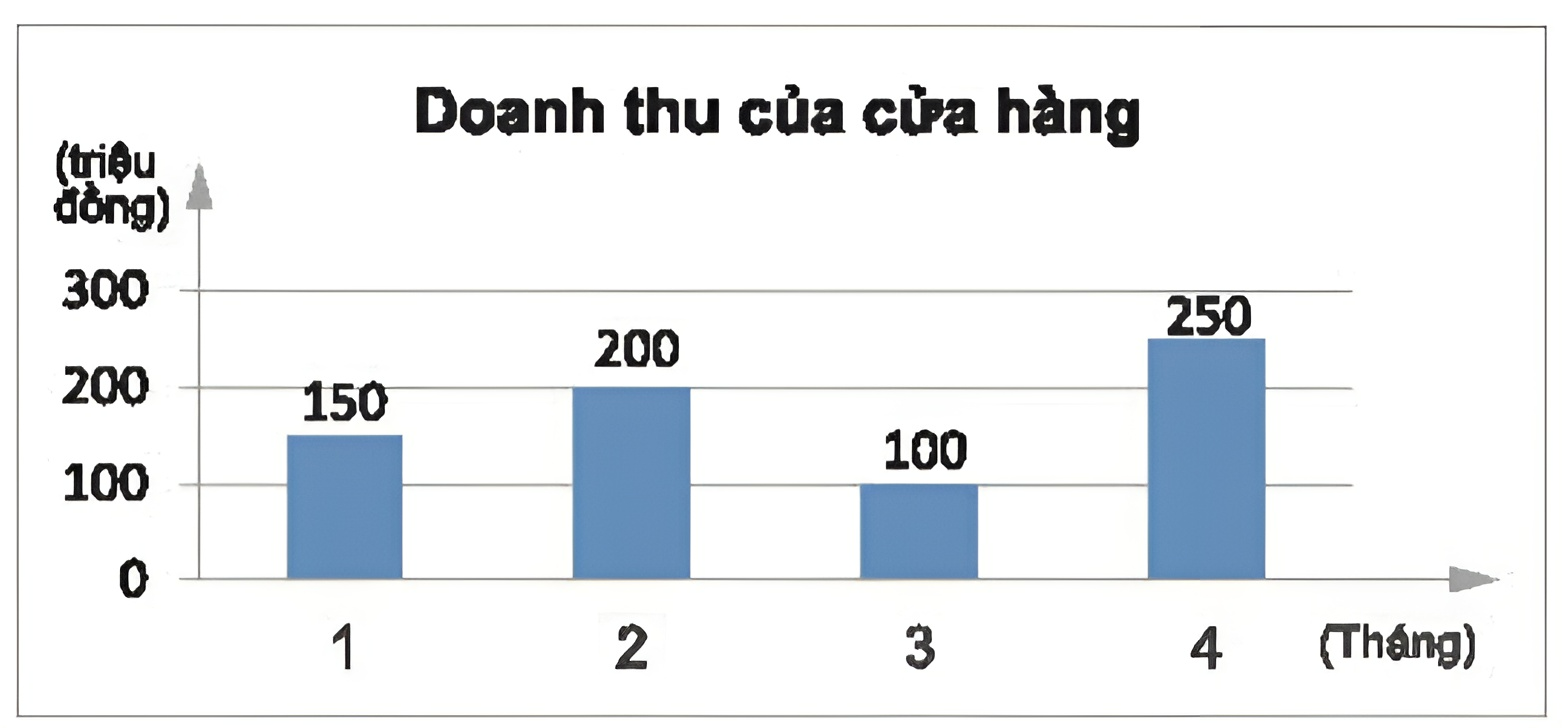 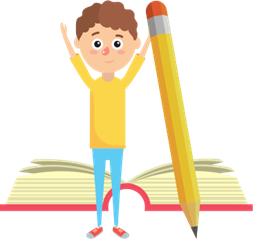 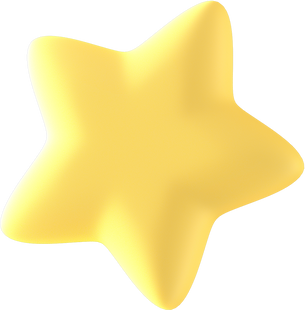 Thực hành 1
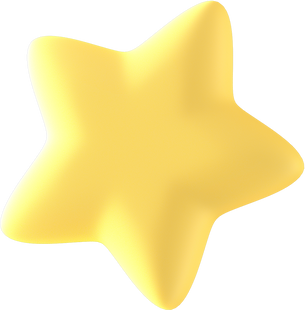 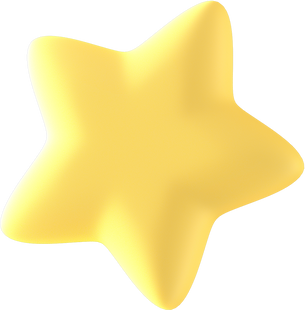 Giải
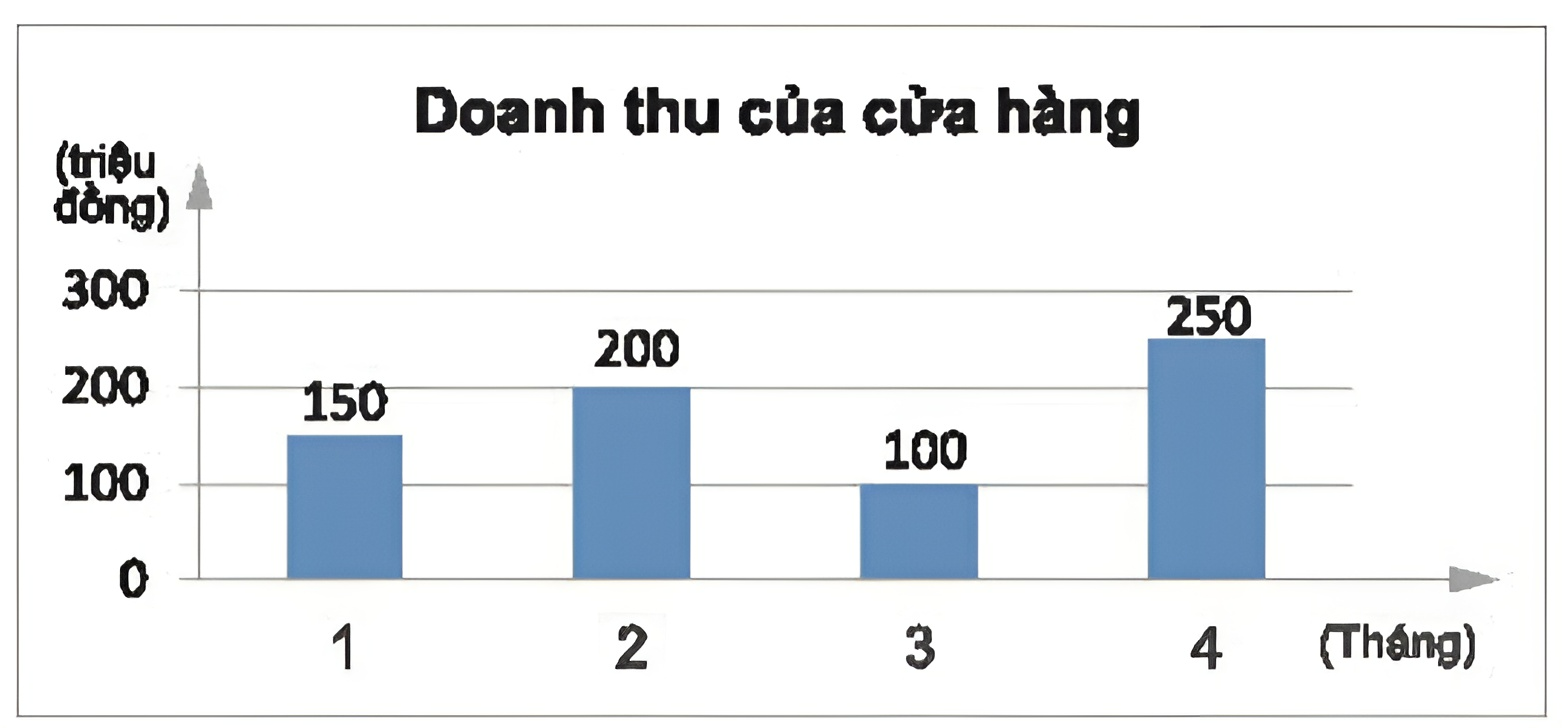 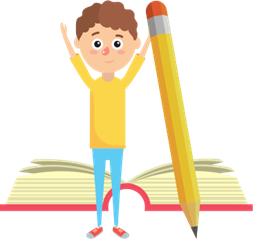 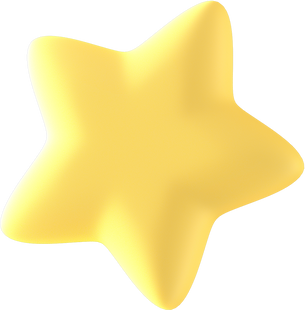 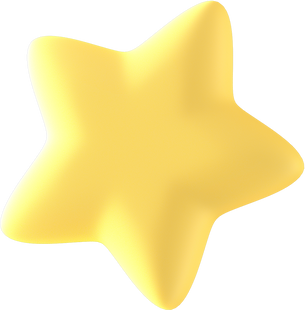 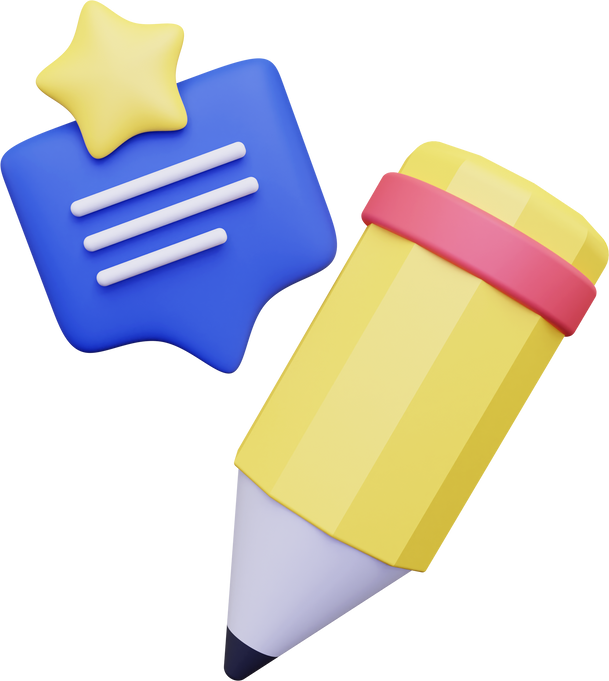 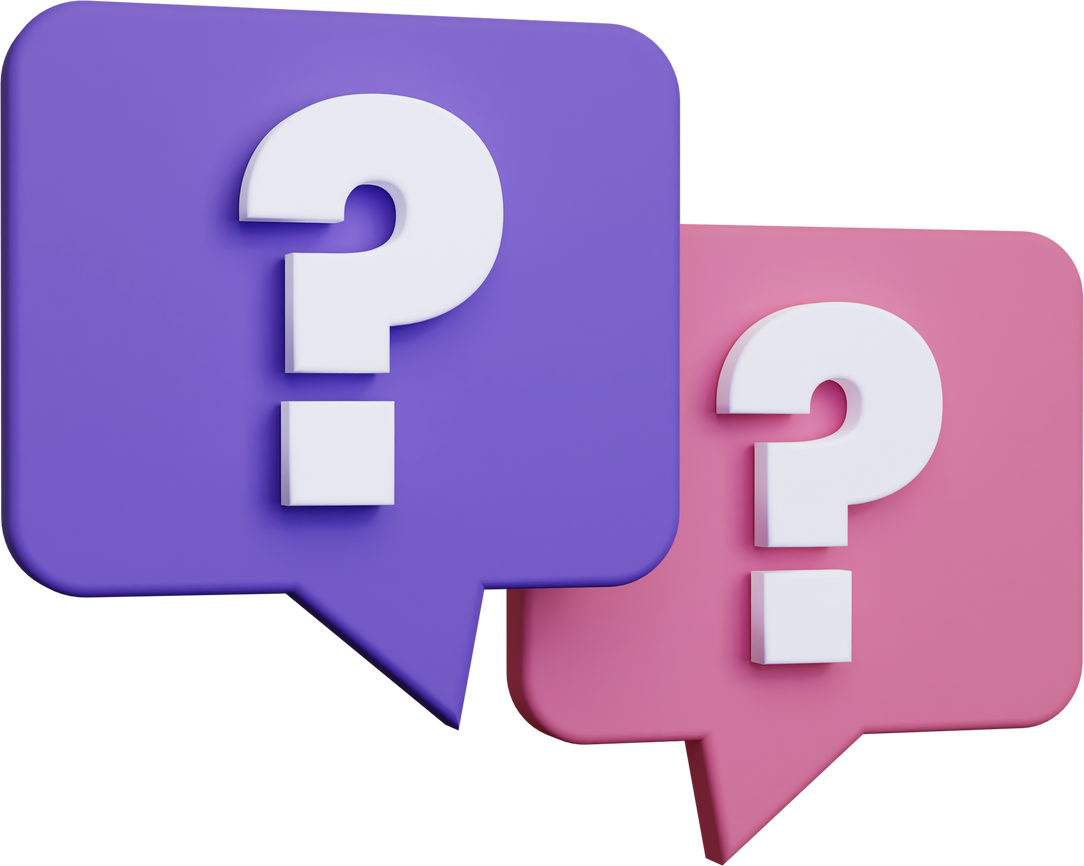 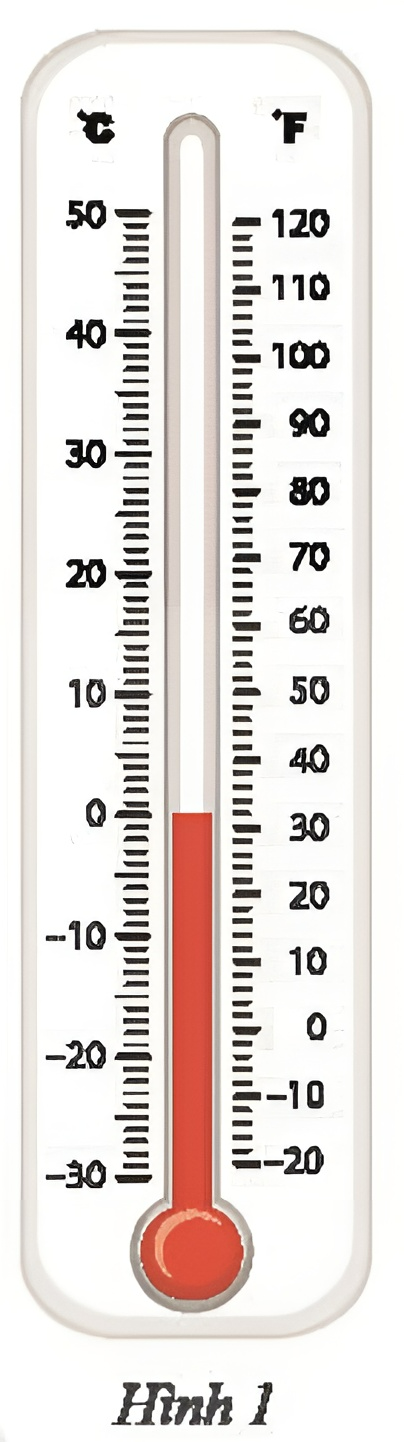 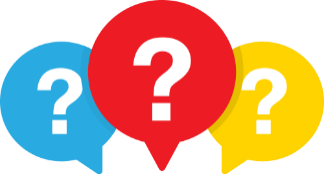 Thảo luận nhóm, hoàn thành Vận dụng 1.
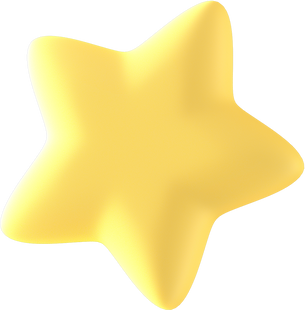 Khi đo nhiệt độ, ta có công thức đổi từ đơn vị độ C (Celsius) sang đơn vị độ F (Fahrenheit) như sau: F = 1,8C + 32. Theo em, F có phải là một hàm số theo biến số C hay không? Giải thích.
Vận dụng 1
Giải
F là một hàm số theo biến số C. Vì đại lượng F phụ thuộc vào đại lượng C và với mỗi giá trị của C ta luôn xác định được duy nhất một giá trị tương ứng của F.
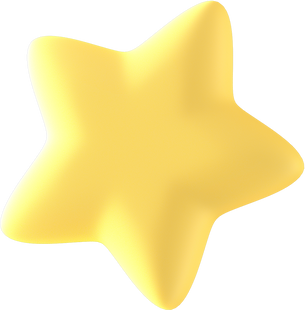 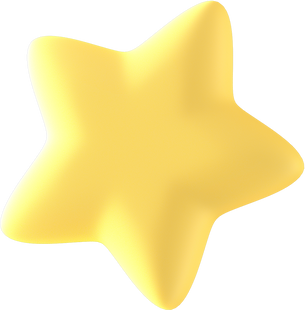 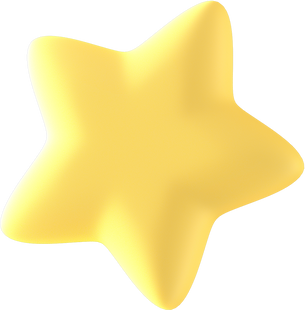 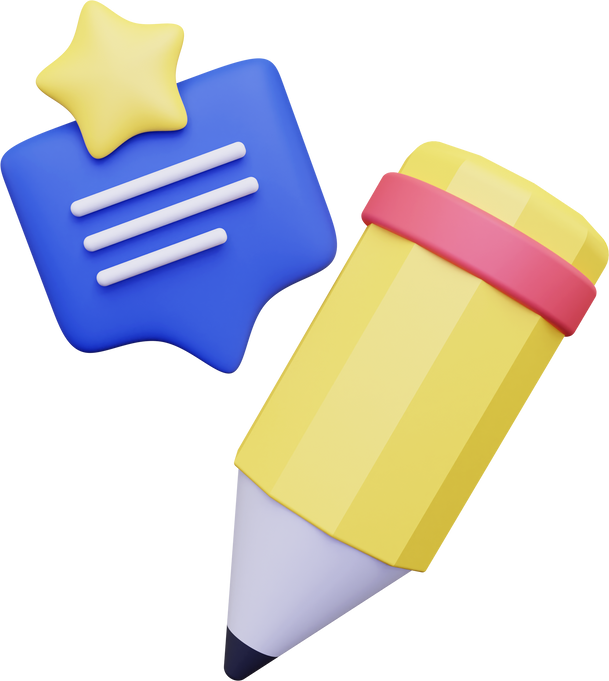 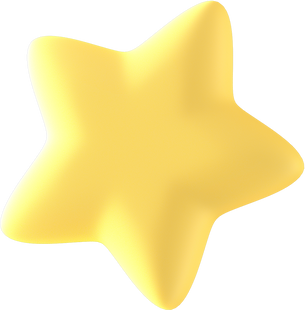 2. GIÁ TRỊ CỦA HÀM SỐ
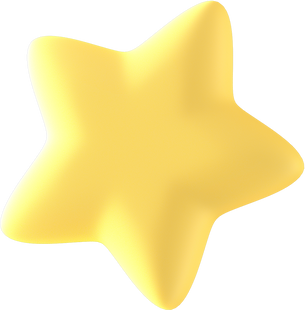 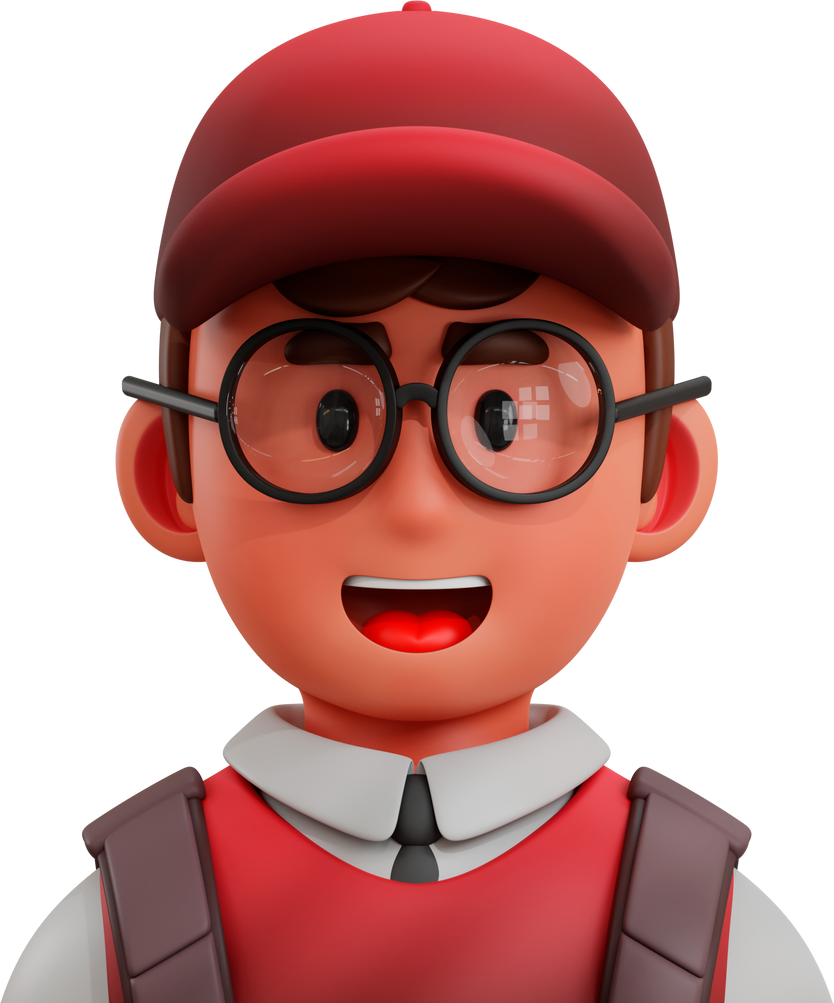 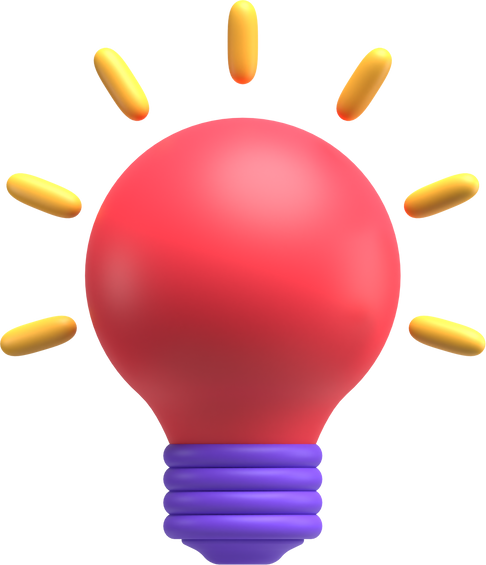 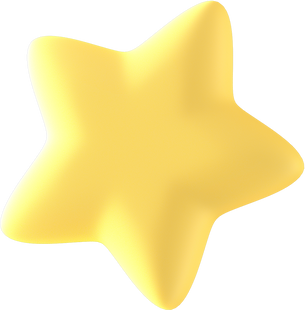 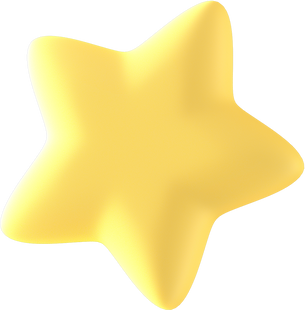 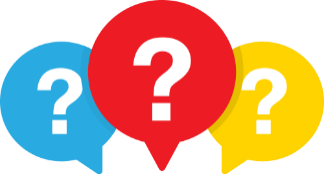 Thảo luận nhóm đôi, hoàn thành HĐKP2.
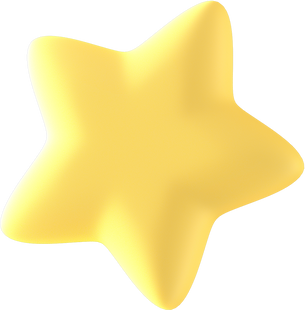 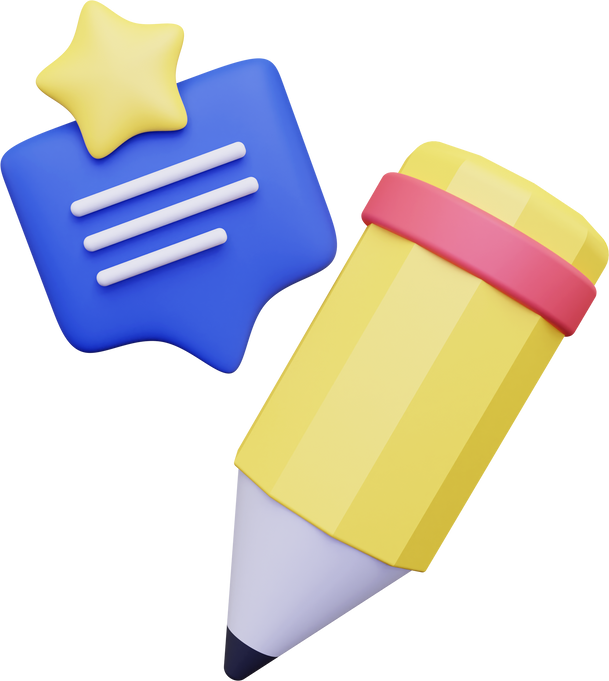 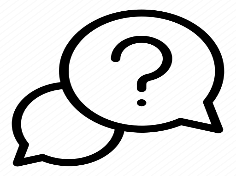 HĐKP2:
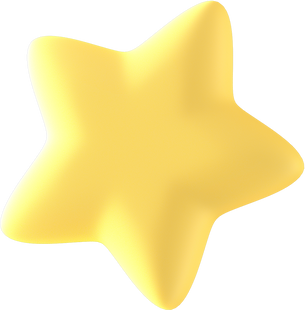 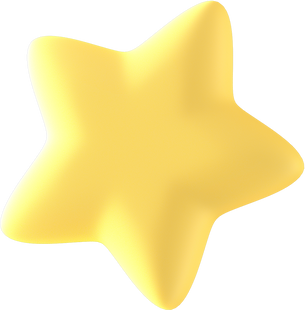 Giải
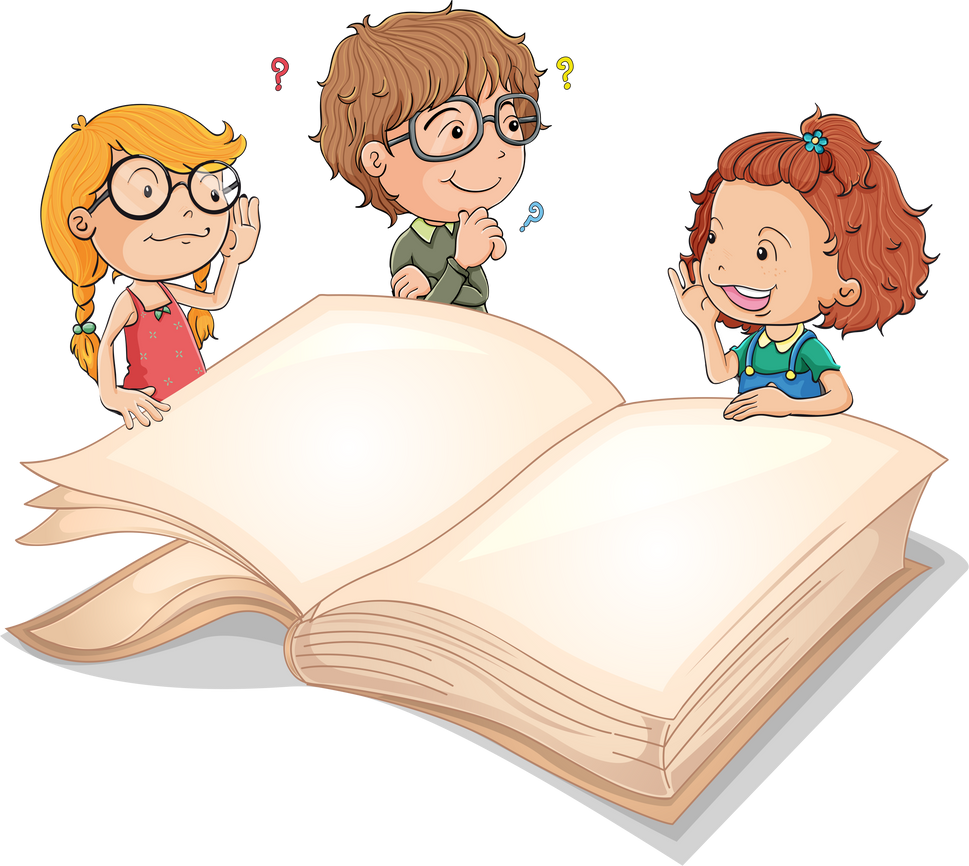 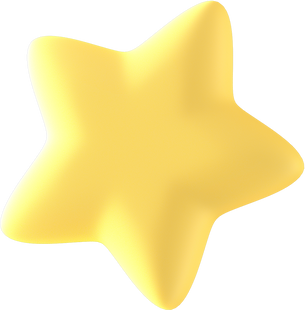 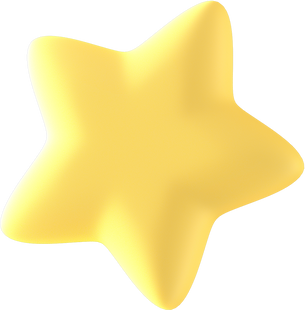 Vậy cách để cho một hàm số như thế nào?
Cách cho một hàm số
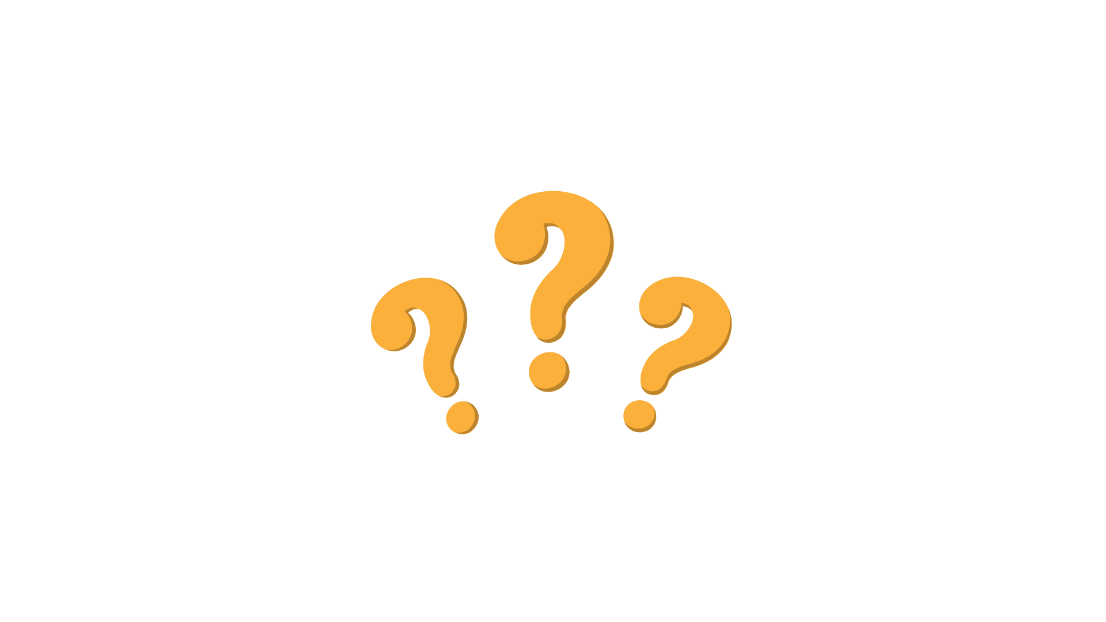 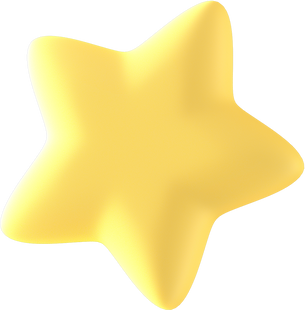 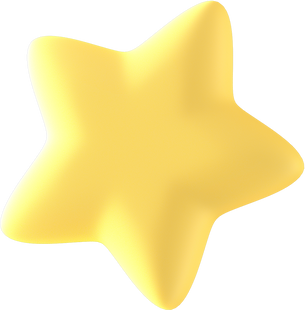 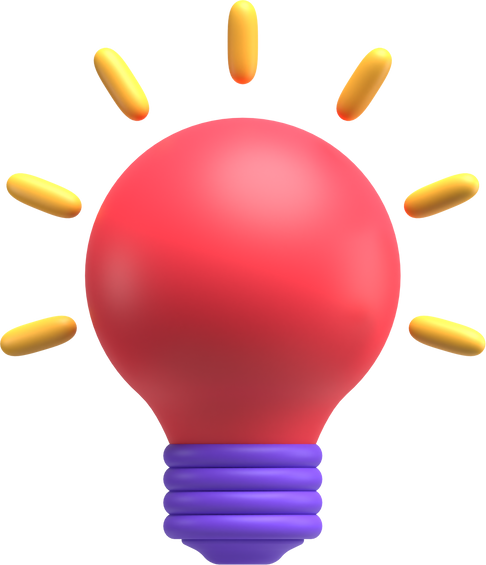 KẾT LUẬN
Cho hàm số y = f(x), nếu ứng với x = a ta có y = f(a) thì f(a) được gọi là giá trị của hàm số y = f(x) tại x = a.
Bảng số liệu sau đây được gọi là một bảng giá trị của hàm số y = f(x).
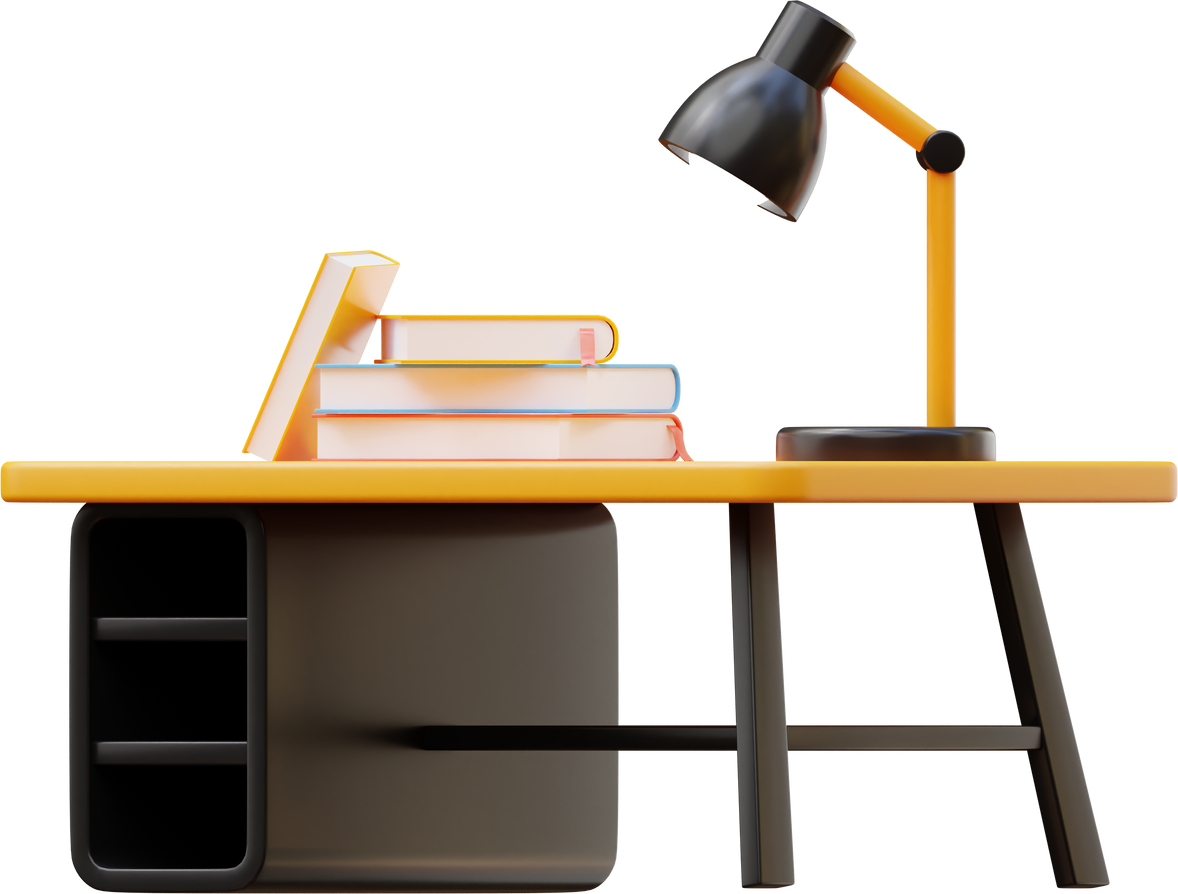 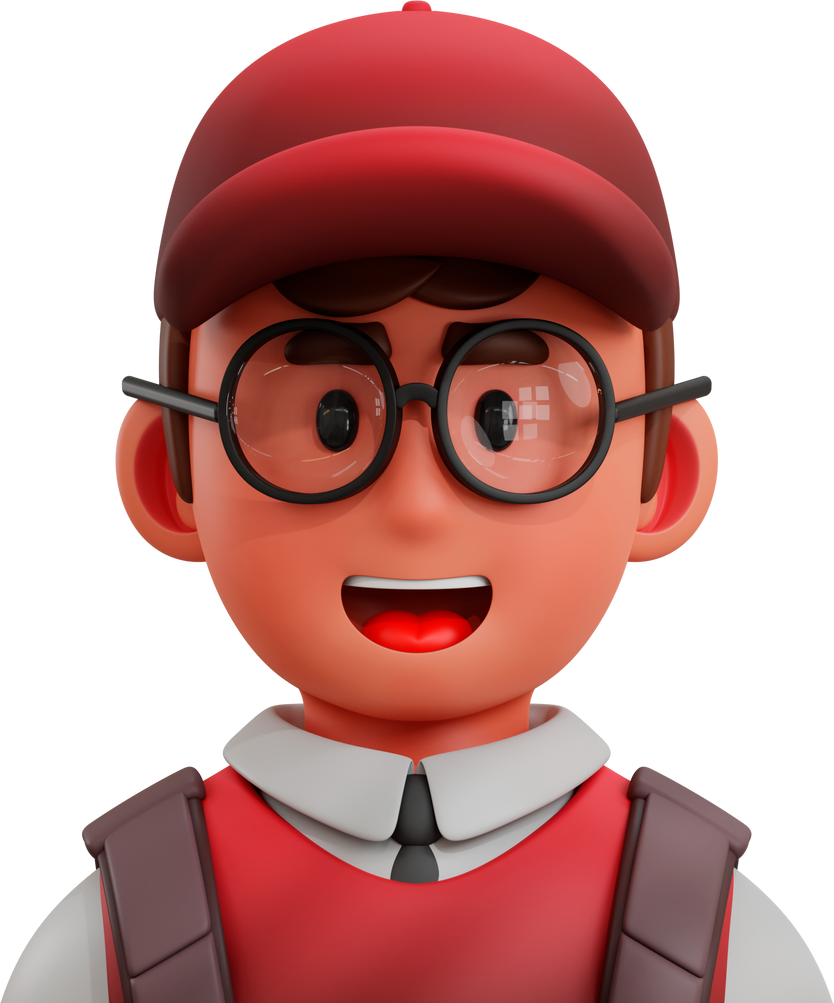 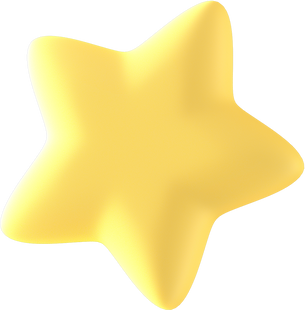 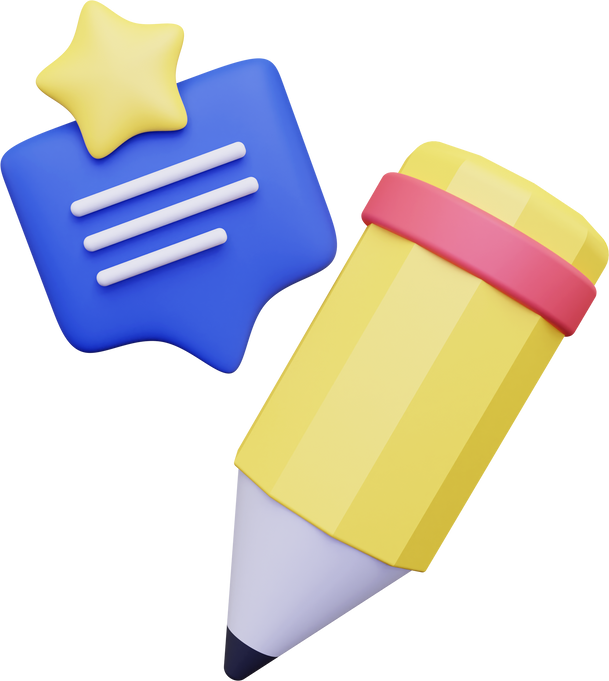 Ví dụ 2 (SGK – tr8)
Giải
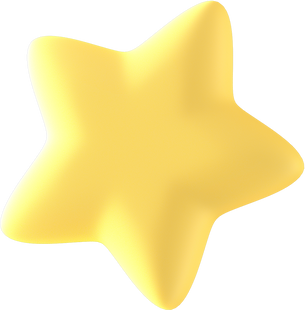 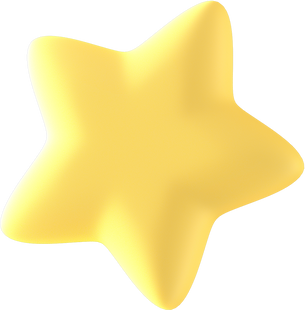 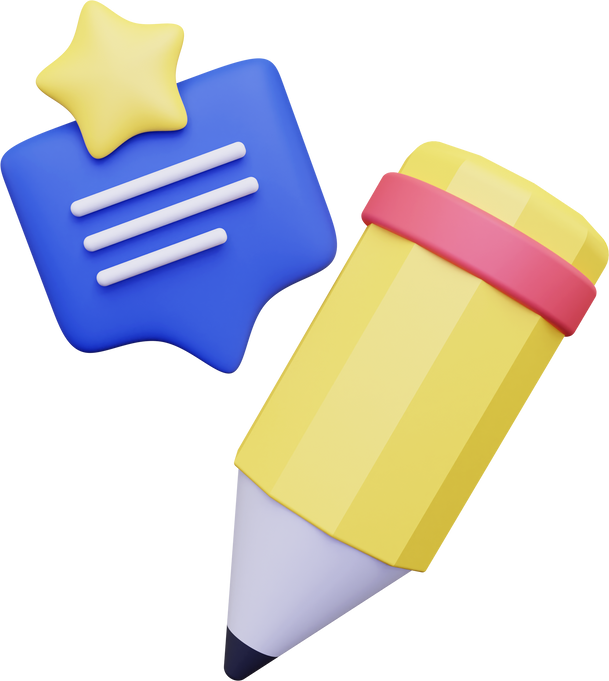 Ví dụ 2 (SGK – tr8)
Giải
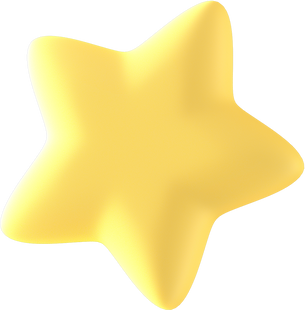 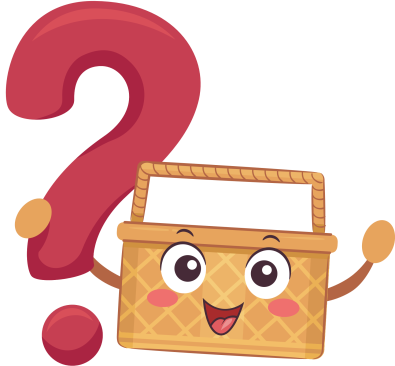 Thực hành 2
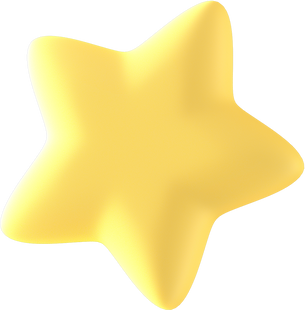 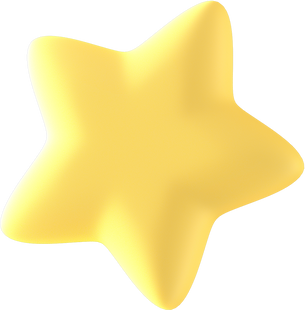 a) Các giá trị tương ứng của hai đại lượng x và y được cho trong bảng sau
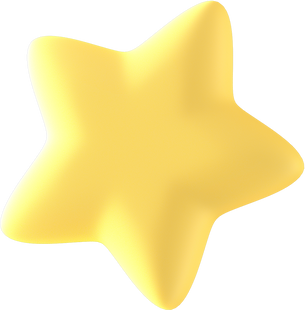 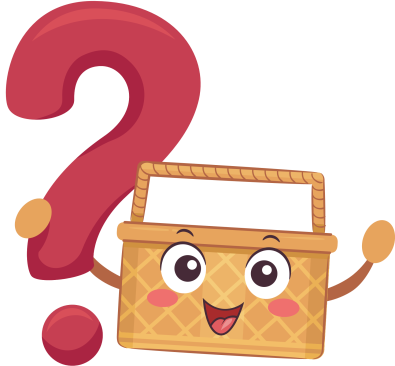 Giải
Thực hành 2
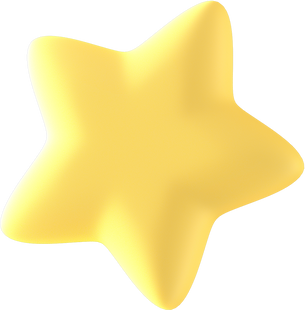 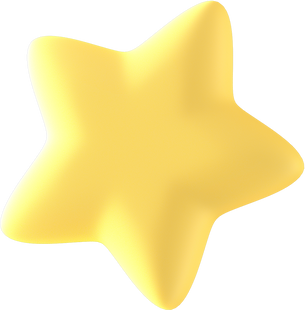 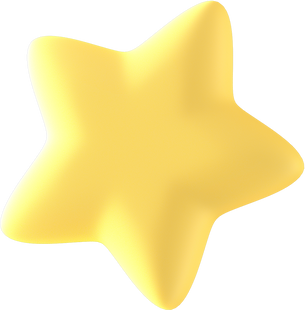 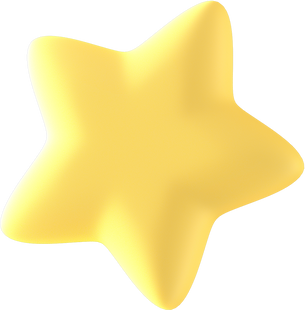 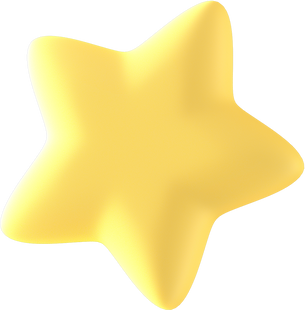 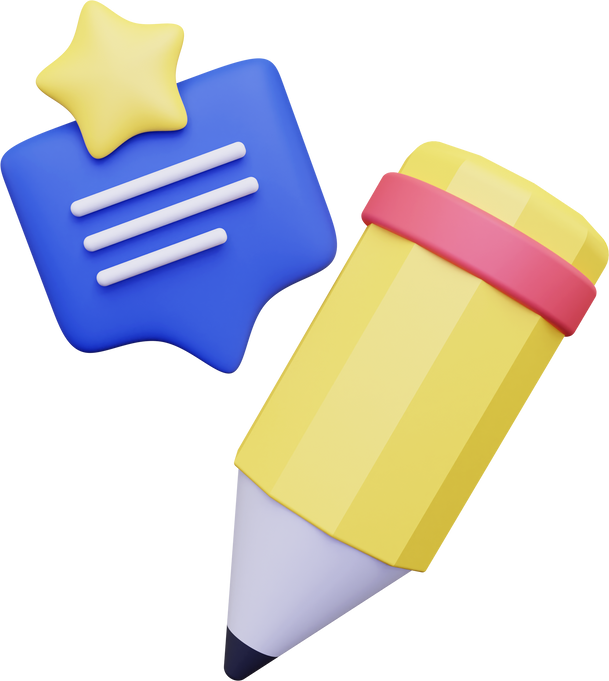 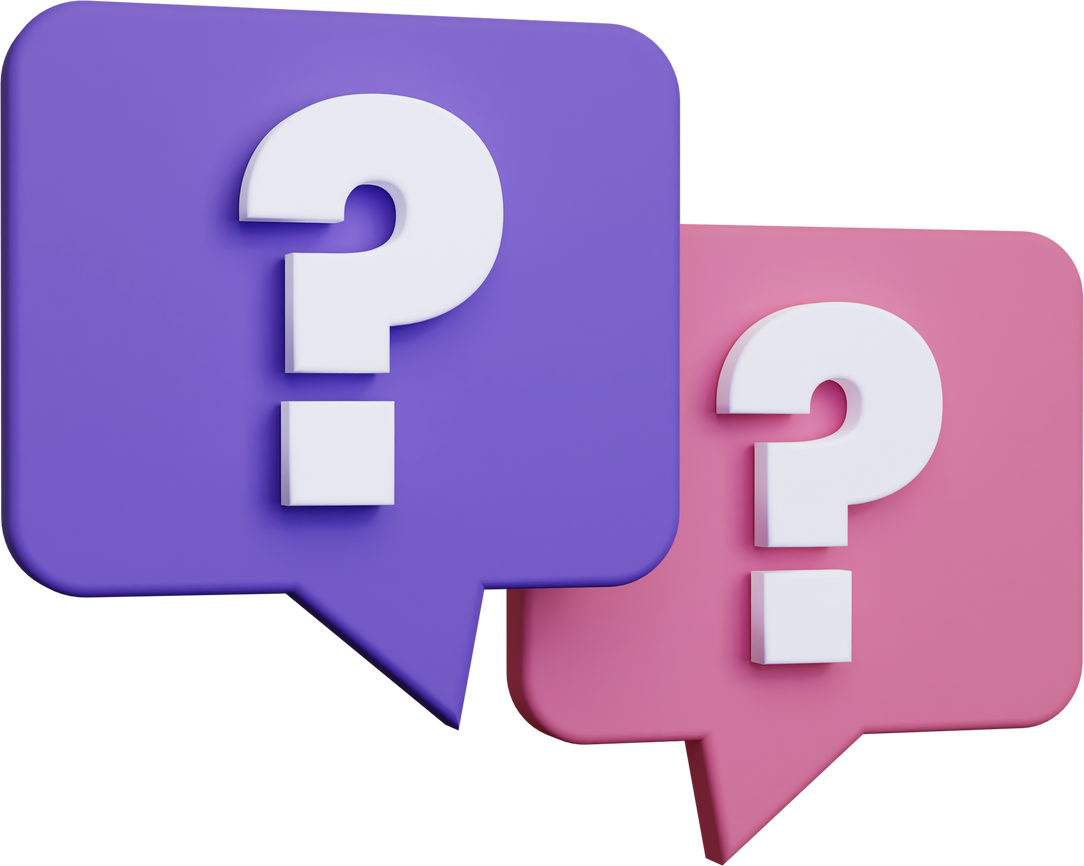 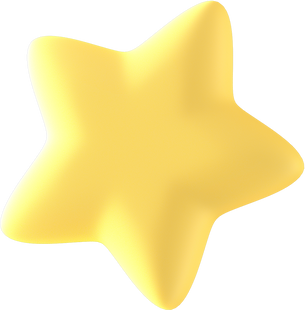 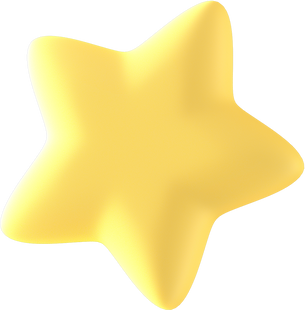 Gọi C = f(d) là hàm số mô tả mối quan hệ giữa chu vi C và đường kính d của một đường tròn. Tìm công thức f(d) và lập bảng giá trị của hàm số ứng với d lần lượt bằng 1; 2; 3; 4 (theo đơn vị cm).
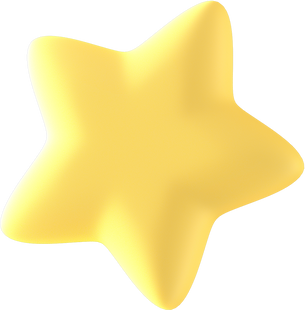 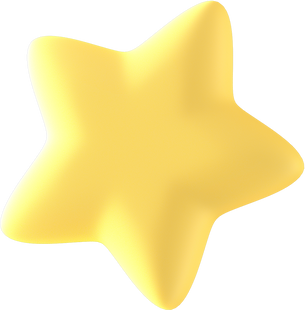 Vận dụng 2
Giải
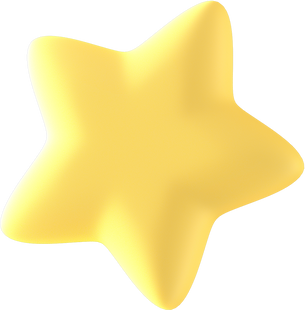 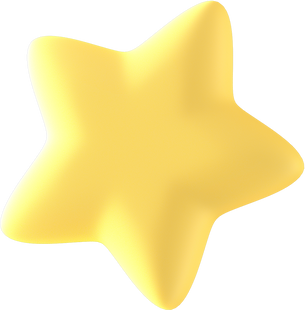 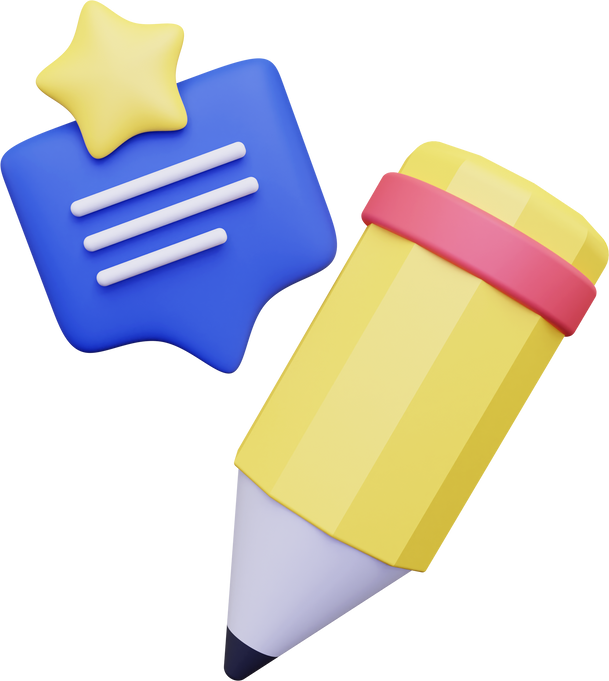 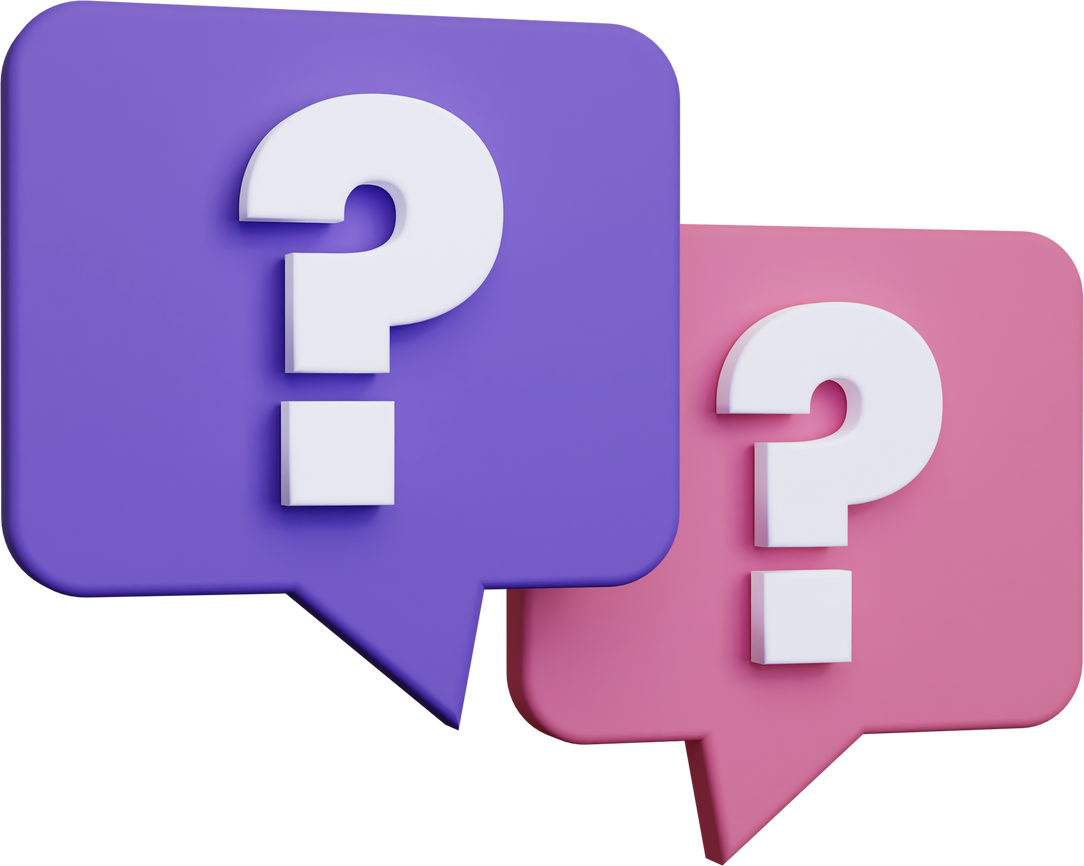 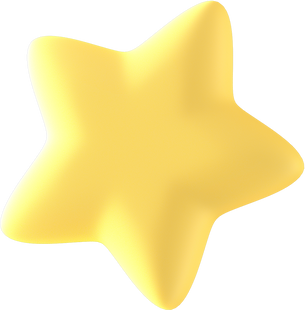 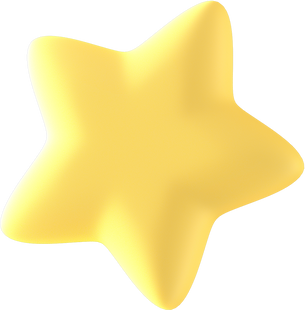 Gọi C = f(d) là hàm số mô tả mối quan hệ giữa chu vi C và đường kính d của một đường tròn. Tìm công thức f(d) và lập bảng giá trị của hàm số ứng với d lần lượt bằng 1; 2; 3; 4 (theo đơn vị cm).
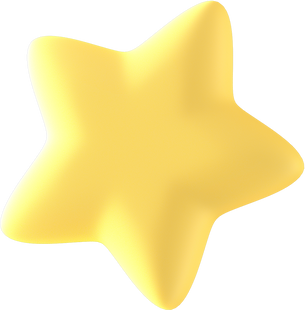 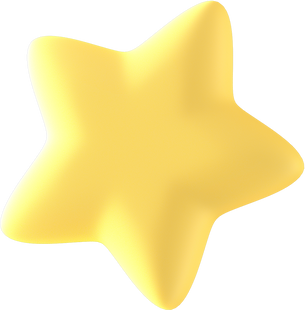 Khi x thay đổi mà y luôn nhận một giá trị không đổi c thì y được gọi là hàm hằng, kí hiệu y = f (x) = c
Vận dụng 2
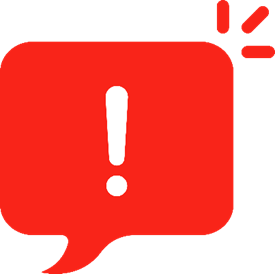 Giải
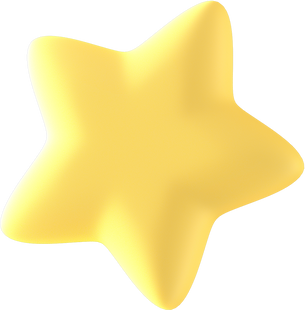 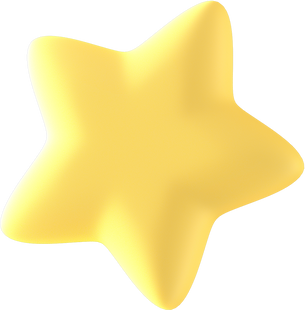 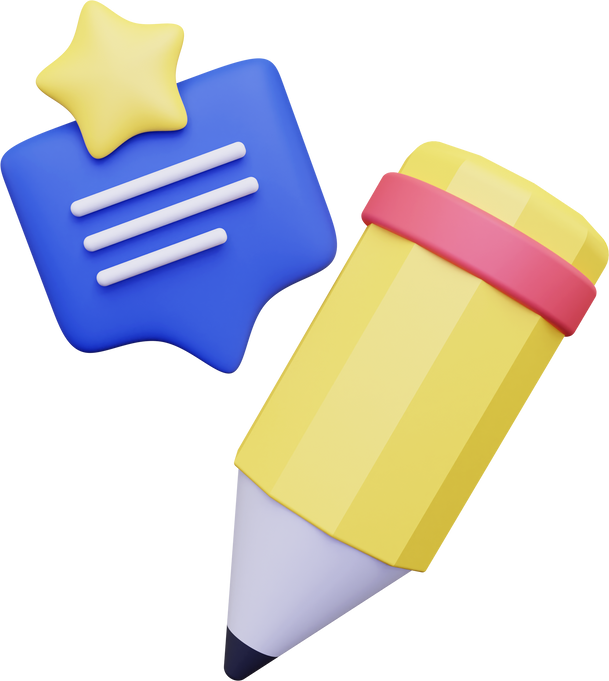 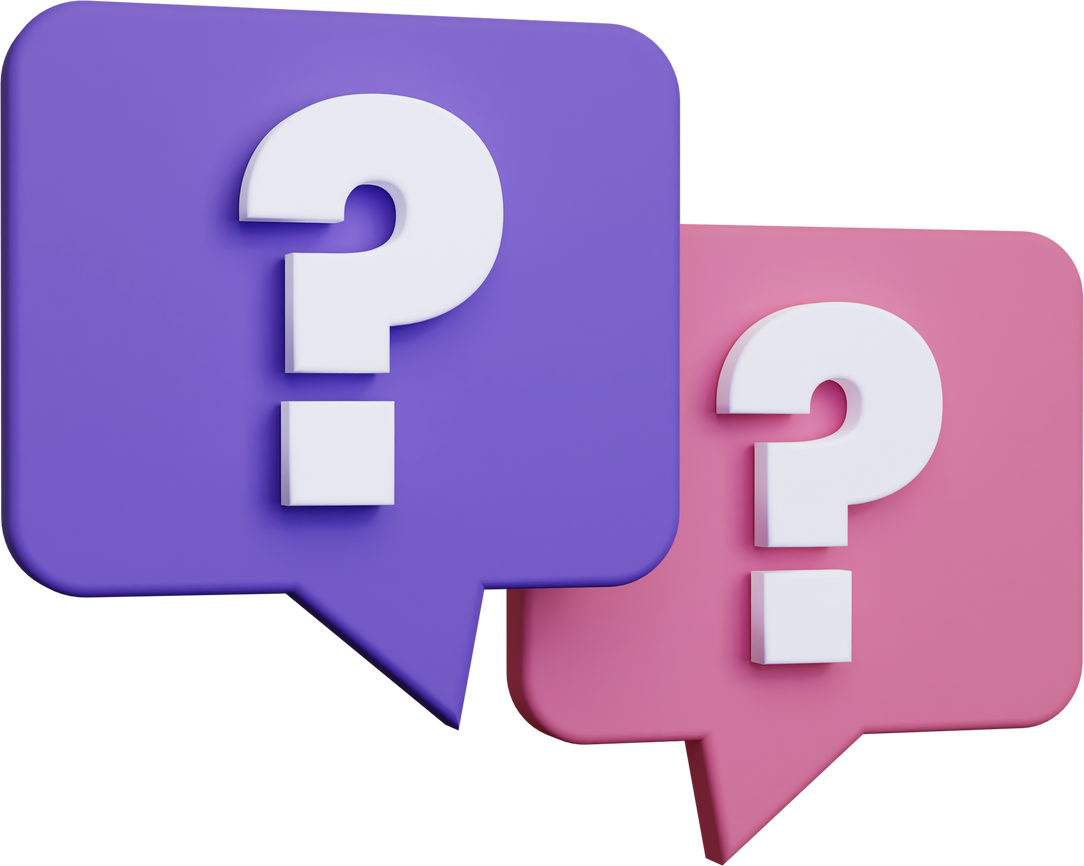 Ví dụ 3 (SGK – tr8)
Nhiệt độ N của một máy ấp trứng gà được cài đặt luôn bằng 37,5oC không thay đổi theo thời gian t. Em hãy viết công thức xác định hàm số N(t) của nhiệt độ theo thời gian.
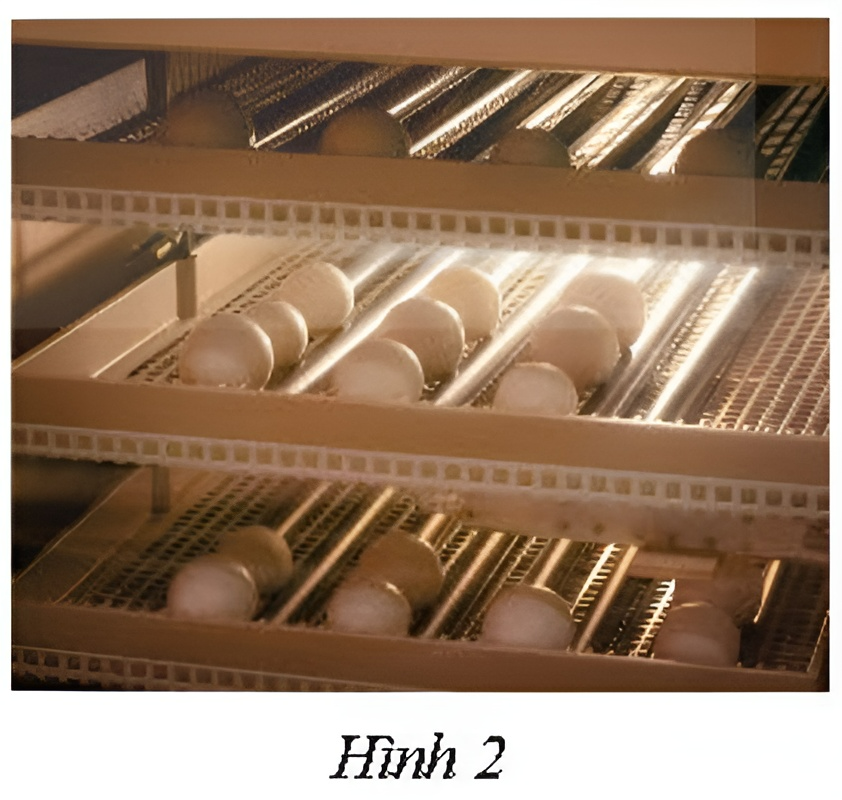 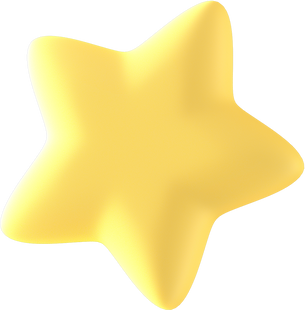 Giải
Vì nhiệt độ không đổi và luôn bằng 37,5oC với mọi giá trị của biến số t nên ta có hàm hằng: N(t) = 37,5
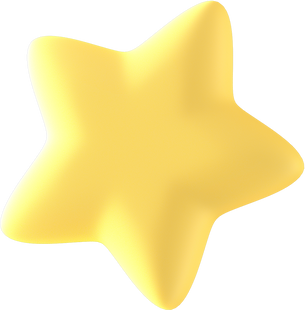 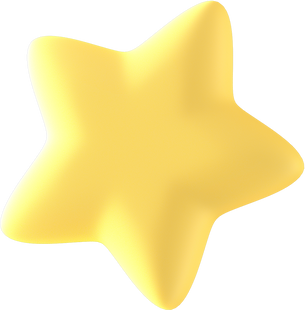 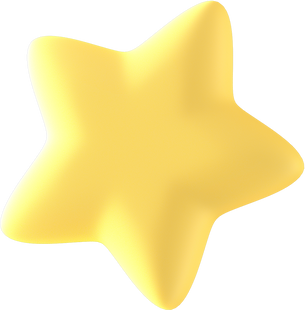 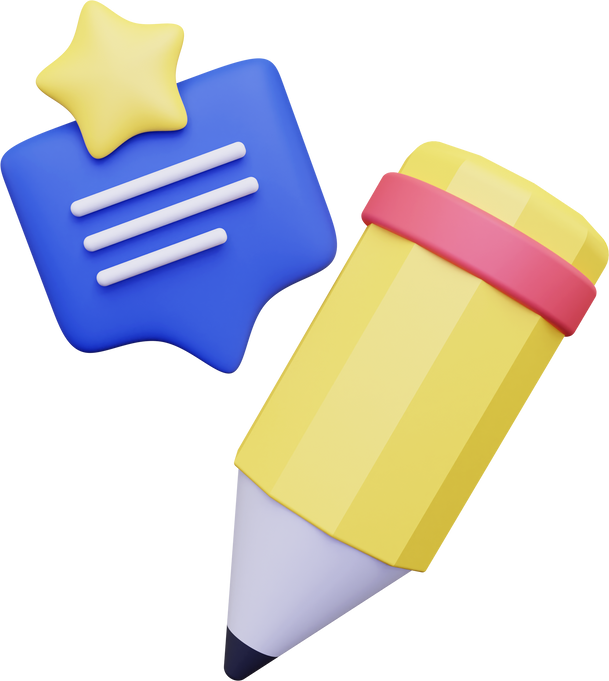 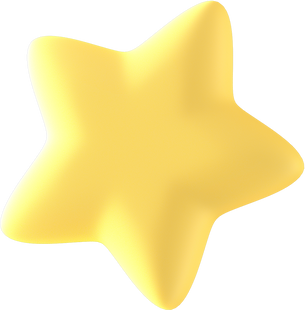 LUYỆN TẬP
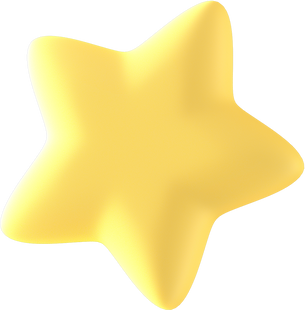 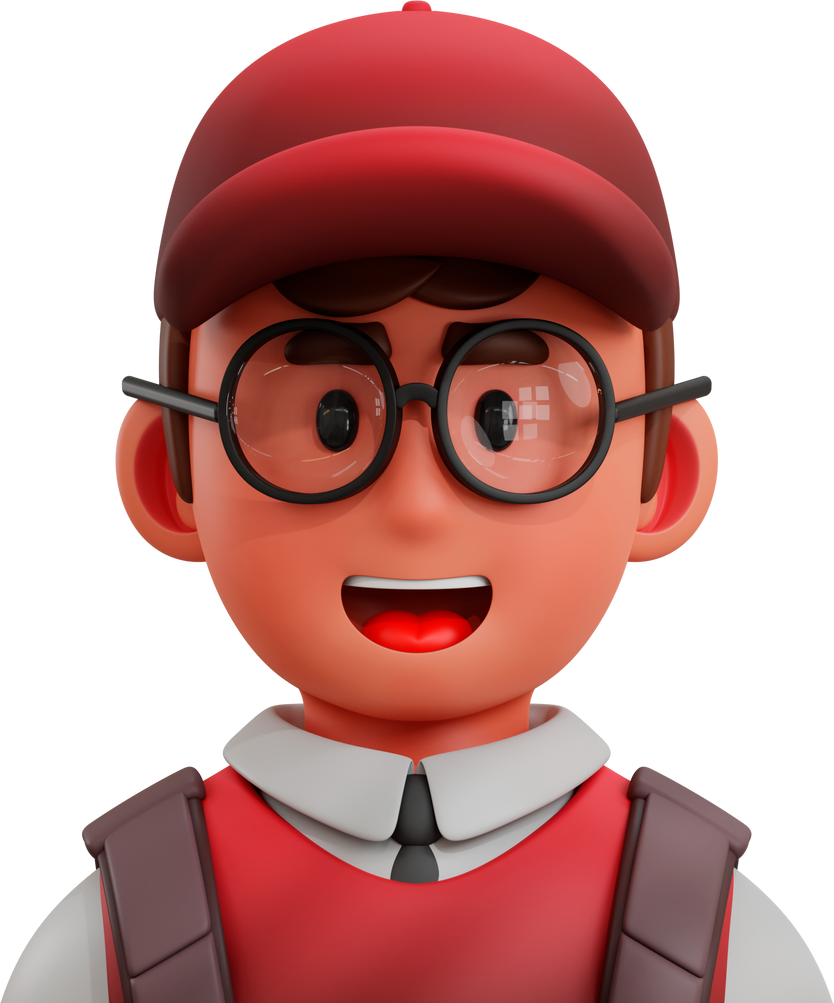 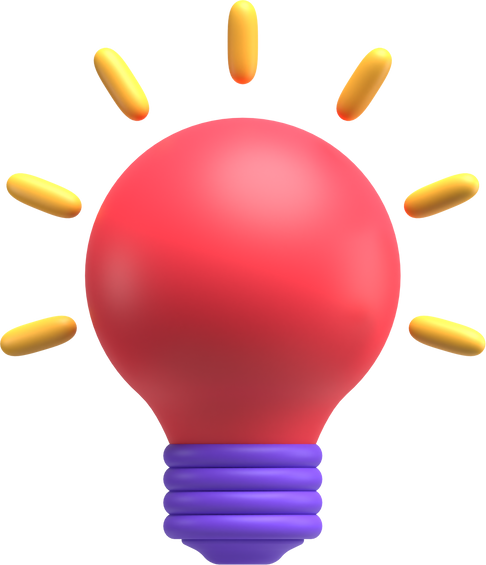 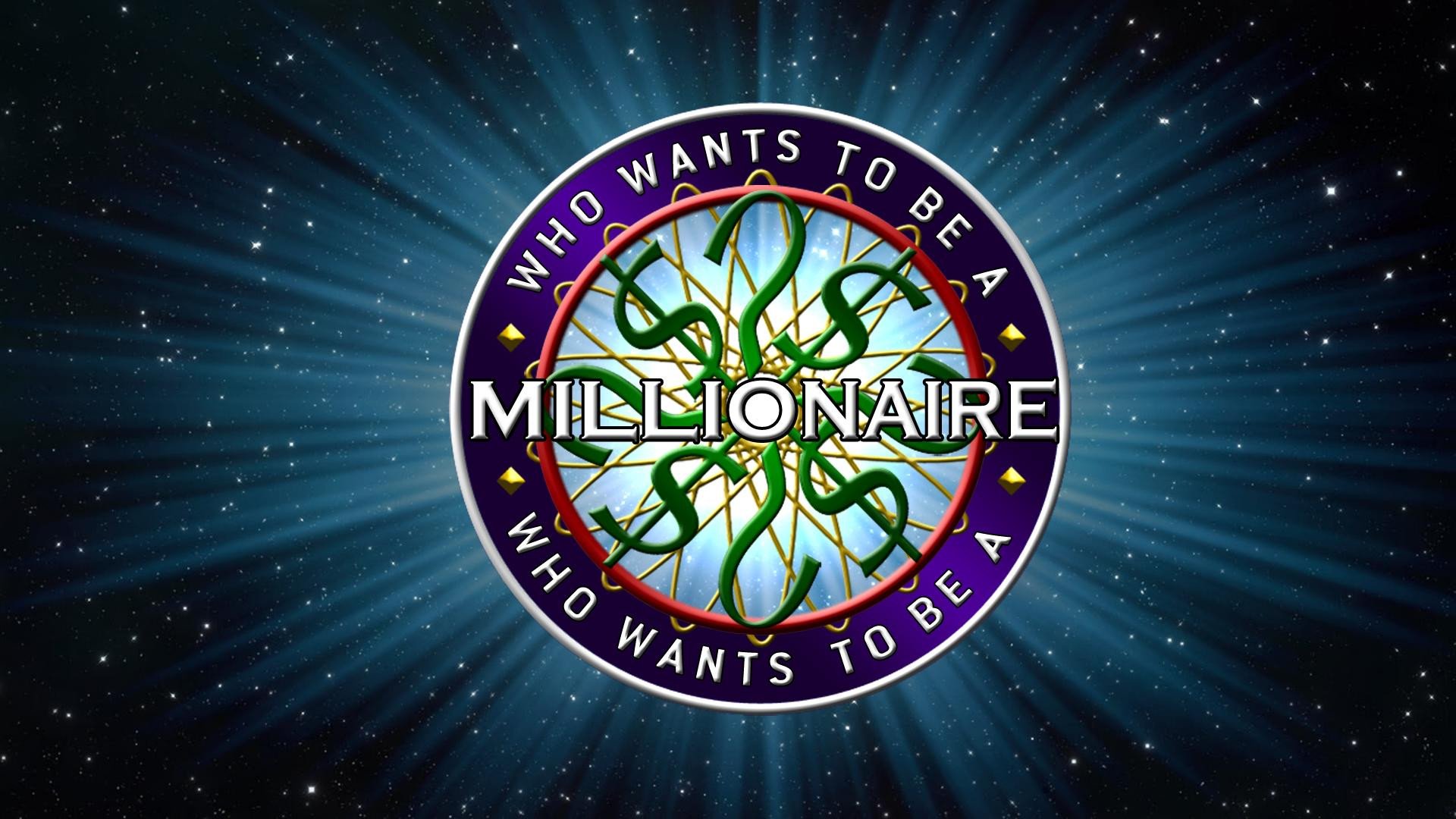 50:50
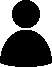 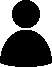 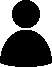 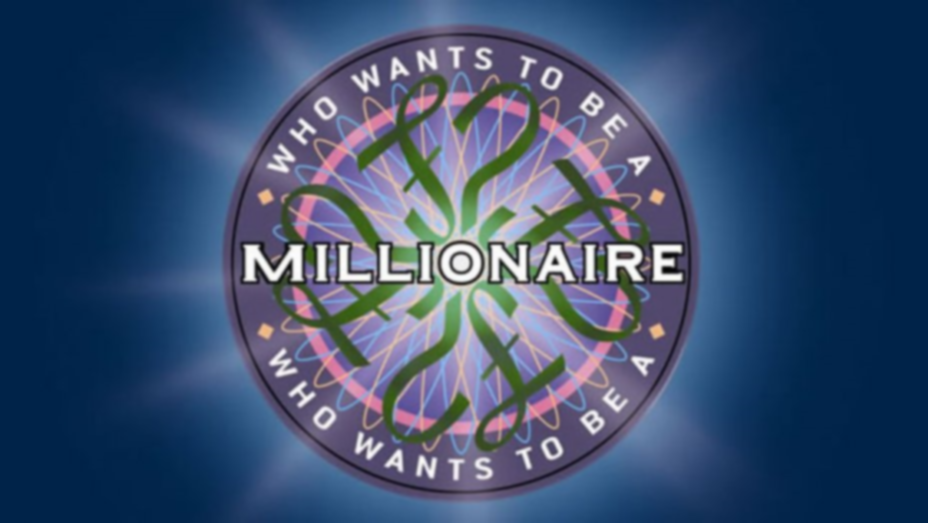 50:50
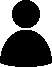 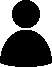 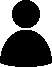 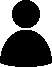 Key
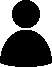 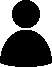 Câu 1. Cho hàm số g(x) = (x - 1)(x2 + x + 1). Tính f(0)
A. 0
B. 1
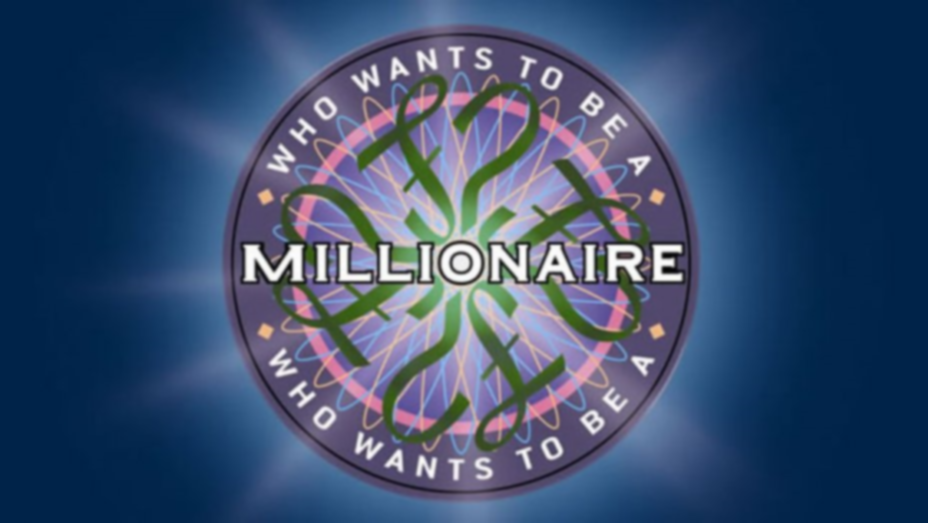 50:50
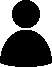 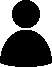 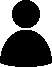 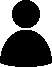 Key
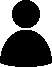 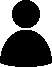 Câu 2. Cho hai hàm số f(x) = −2x3 và h(x) = 10 – 3x. So sánh f(−2) và h(−1)
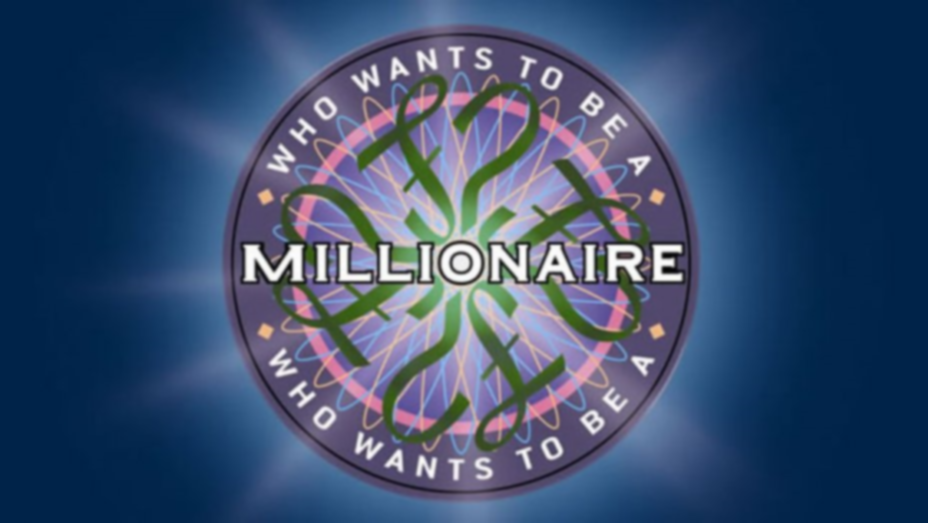 50:50
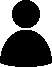 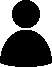 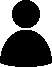 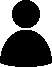 Key
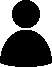 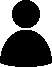 Câu 3. Cho hàm số f(x) = x3 - 3x – 2. Tính 2.f(3)
C. 32
A. 16
B. 8
D. 64
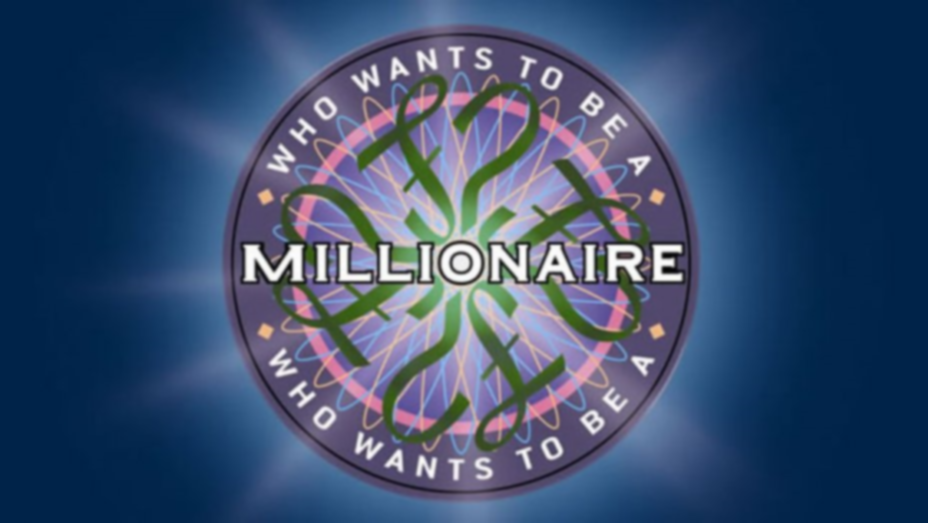 50:50
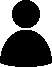 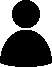 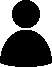 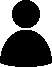 Key
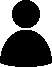 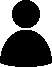 Câu 4. Cho hàm số y = (3m – 2)x + 5m. Tìm m để hàm số nhận giá trị là 2 khi x = −1
C. m = 2
A. m = 0
B. m = 1
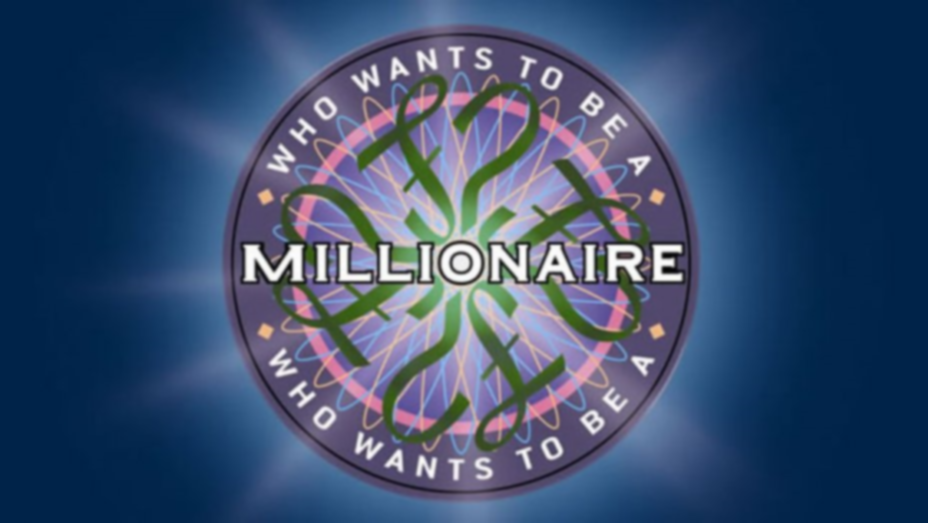 50:50
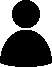 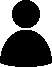 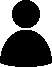 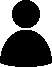 Key
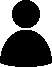 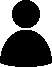 A. x = 1
Bài 1. (SGK – tr.9)
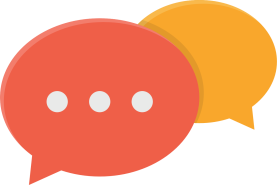 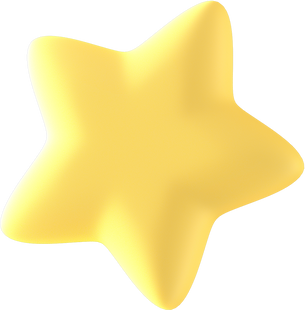 Các giá trị tương ứng của hai đại lượng x và y được cho trong các bảng sau. Trong mỗi trường hợp, hãy cho biết đại lượng y có phải là hàm số của đại lượng x không. Giải thích
a) 

b)
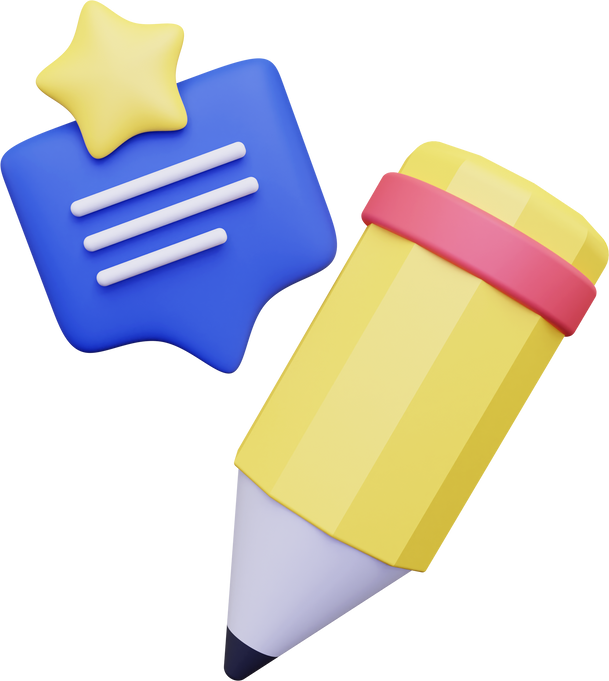 Bài 1. (SGK – tr.9)
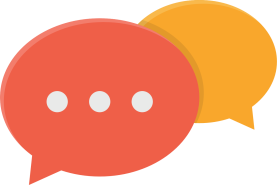 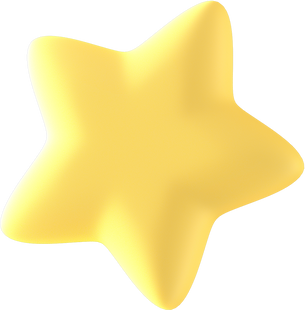 Giải
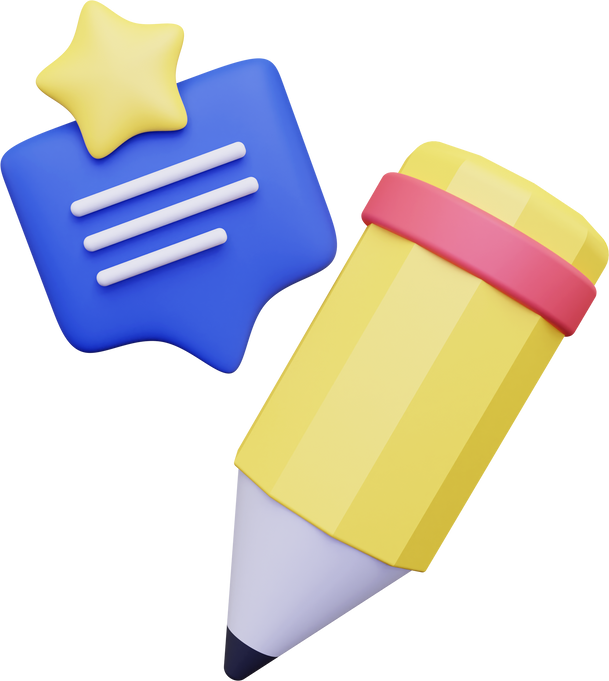 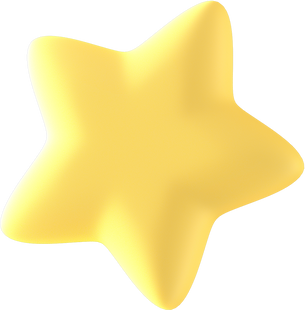 Bài 2. (SGK – tr.9)
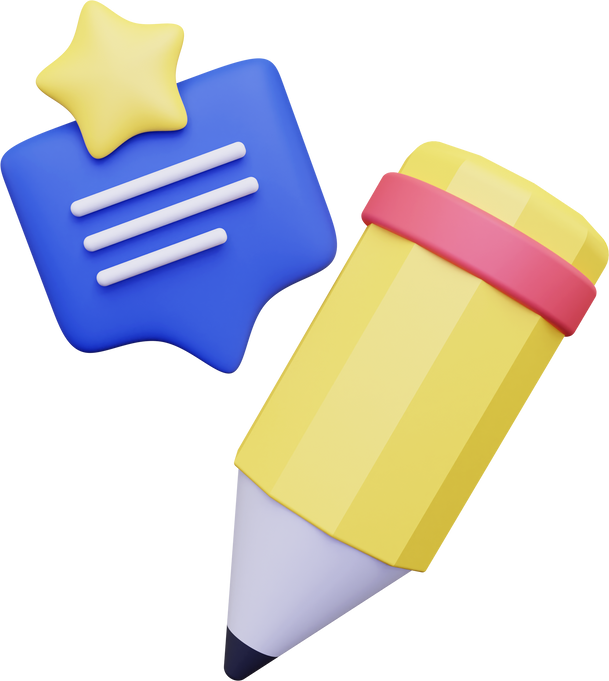 Cho hàm số y = f(x) = 3x
Giải
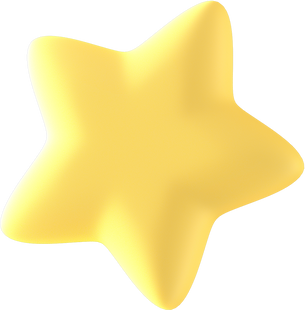 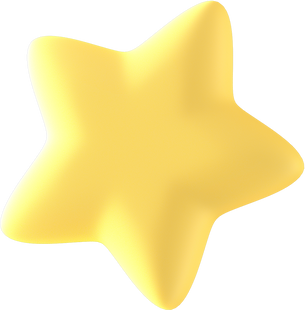 Bài 2. (SGK – tr.9)
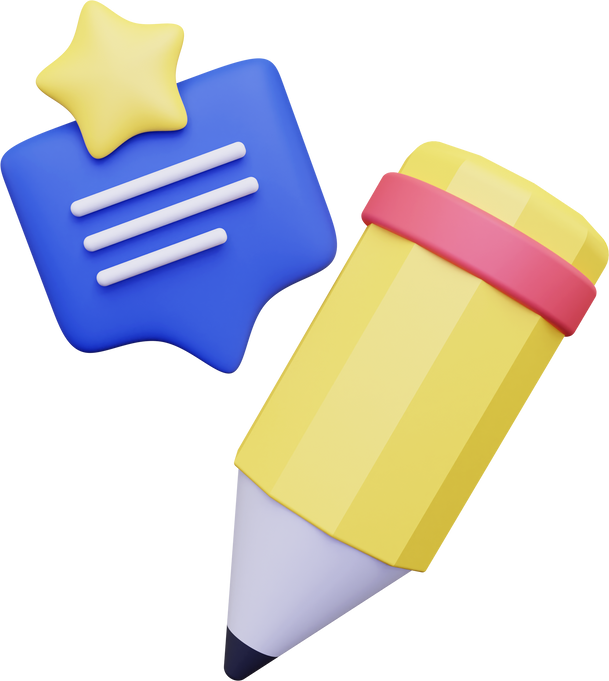 Cho hàm số y = f(x) = 3x
Giải
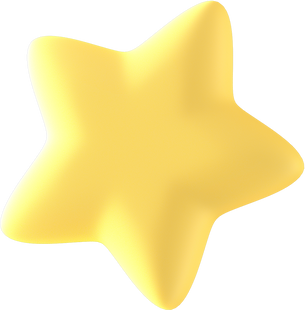 Bài 3. (SGK – tr.9)
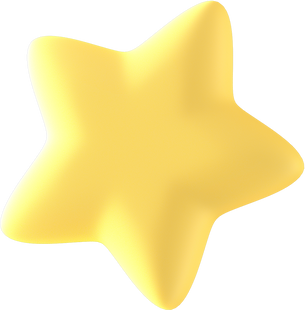 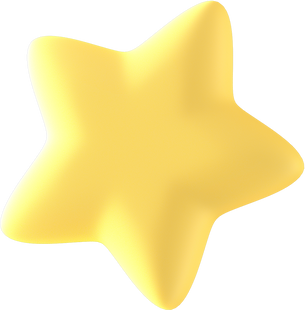 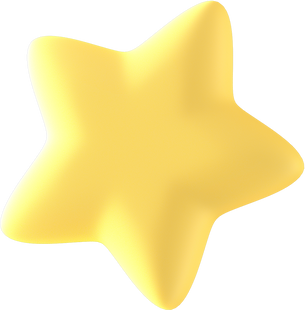 Giải
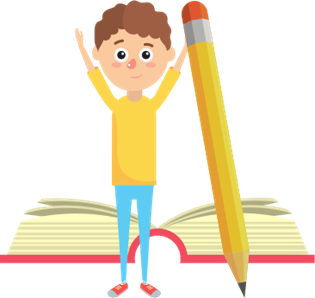 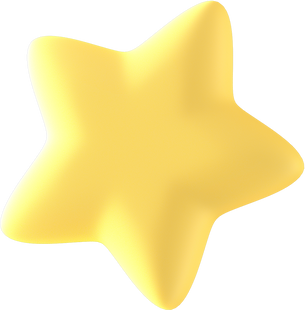 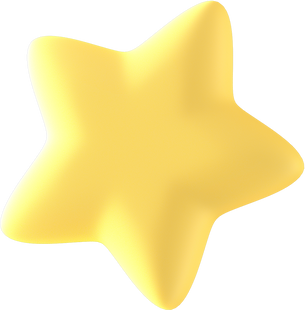 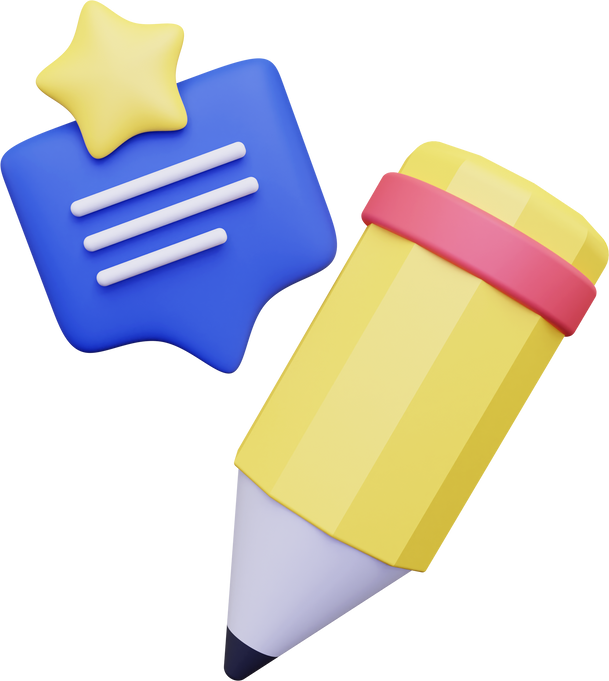 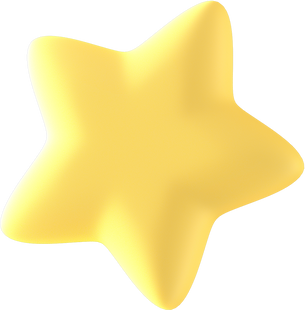 VẬN DỤNG
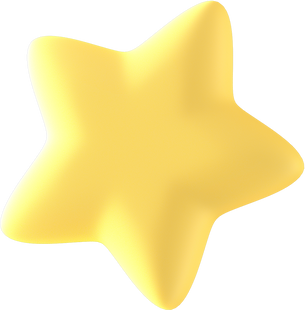 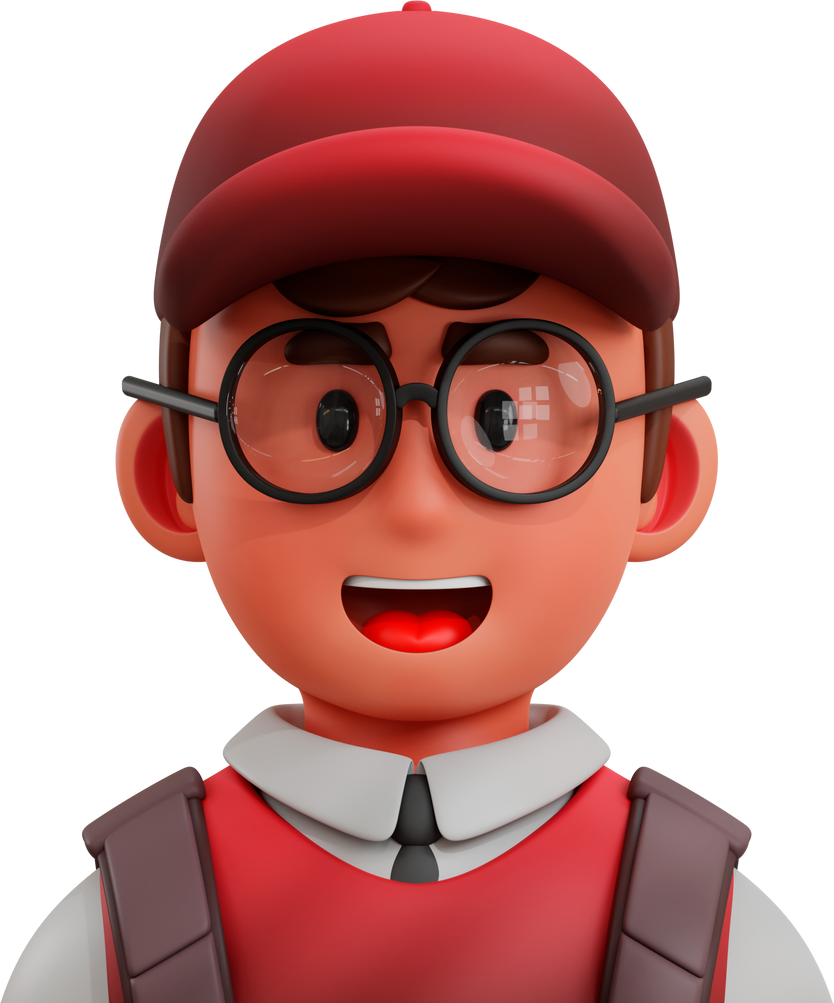 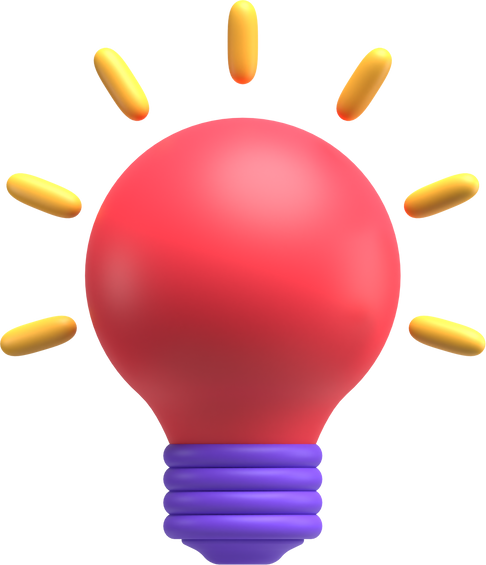 Bài 4. (SGK – tr.9)
Khối lượng m (g) của một thanh sắt có khối lượng riêng là 7,8 kg/dm3 tỉ lệ thuận với thể tích V (cm3) theo công thức m = 7,8V. Đại lượng m có phải là hàm số của đại lượng V không? Nếu có, tính m(10); m(20); m(30); m(40); m(50).
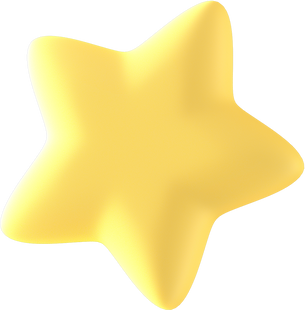 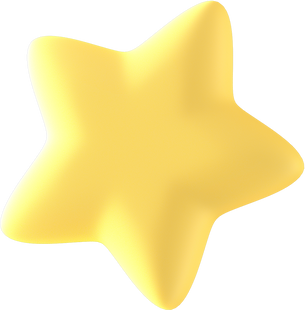 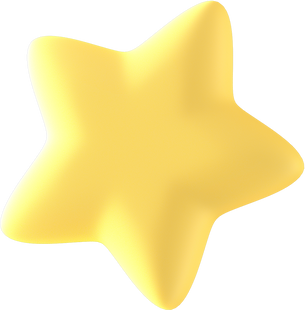 Giải
Đại lượng m phụ thuộc vào đại lượng thay đổi V và với mỗi giá trị của V xác định được duy nhất một giá trị tương ứng của m. Ta có công thức m = 7,8V.
m(10) = 7,8 . 10 = 78 (g)
m(20) = 7,8 . 20 = 156 (g)
m(40) = 7,8 . 40 = 312 (g)
m(50) = 7,8 . 50 = 390 (g)
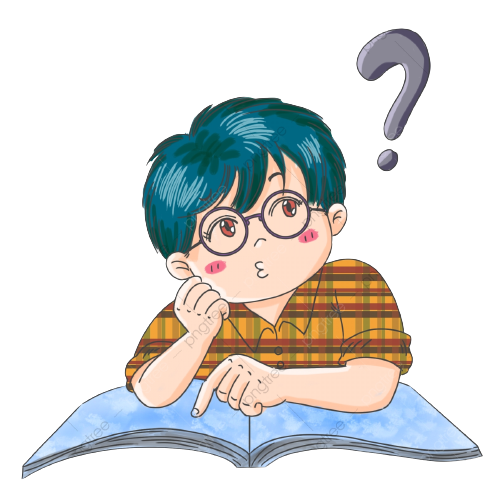 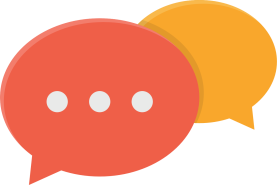 Bài 5. (SGK – tr.9)
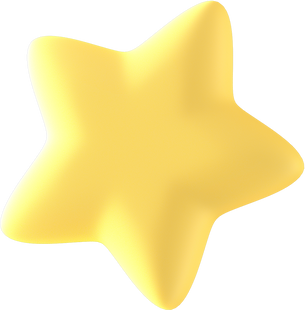 Giải
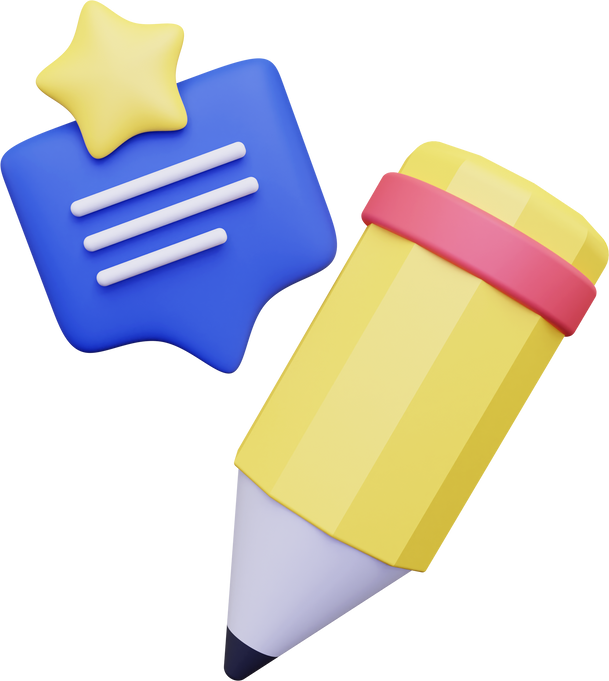 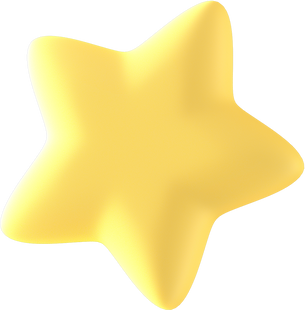 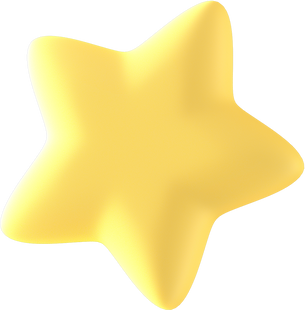 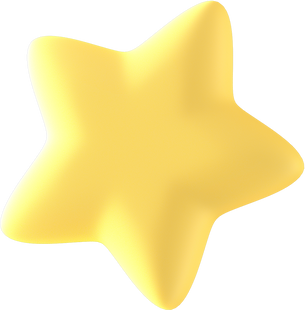 HƯỚNG DẪN VỀ NHÀ
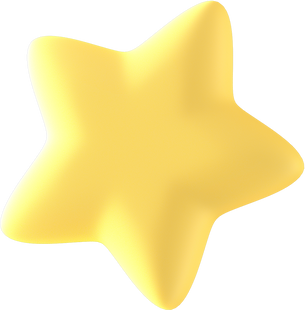 Chuẩn bị trước 
Bài 2. Tọa độ của một điểm và đồ thị của hàm số
Ghi nhớ 
kiến thức trong bài.
Hoàn thành các bài tập trong SBT.
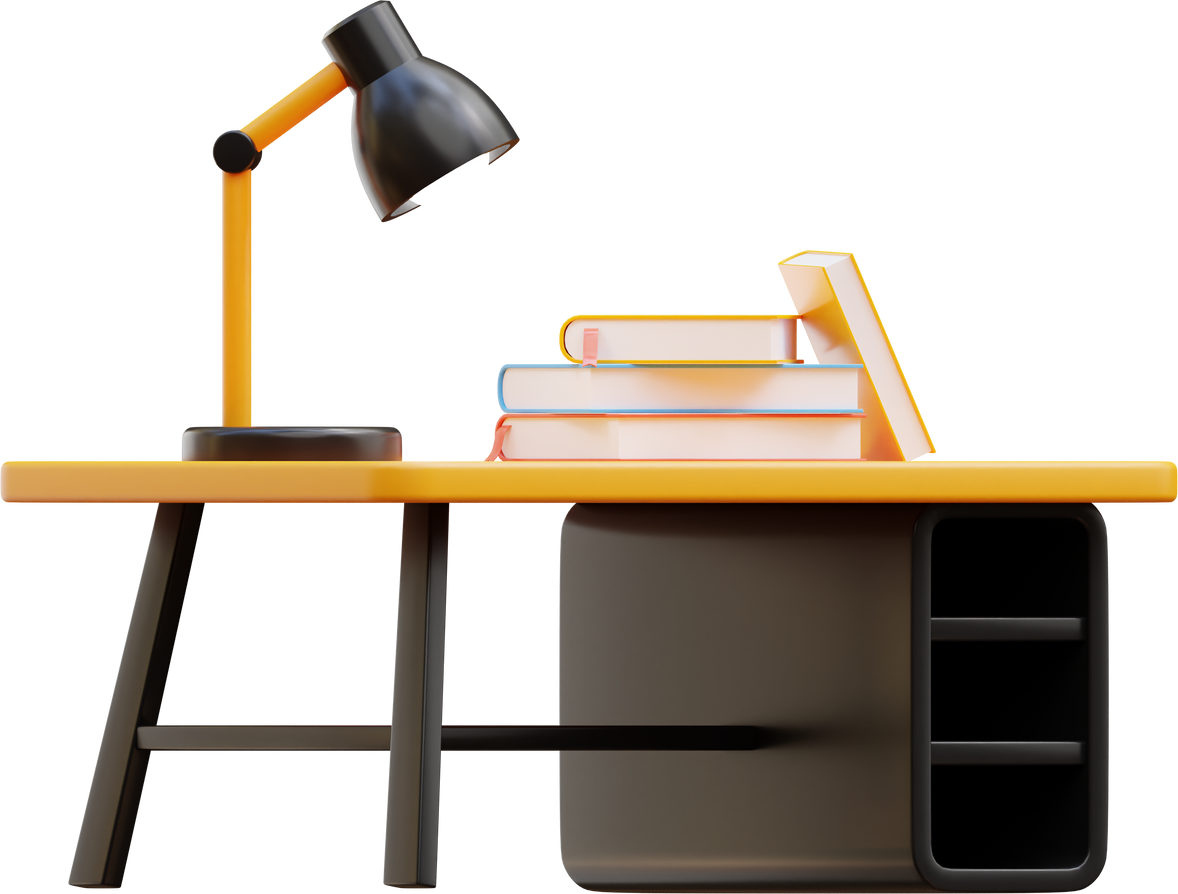 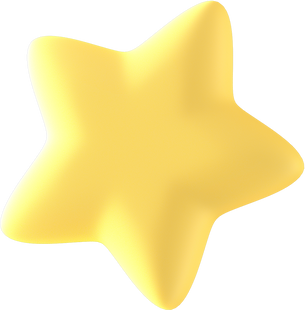 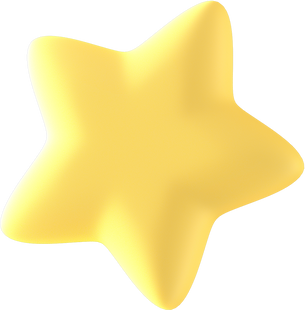 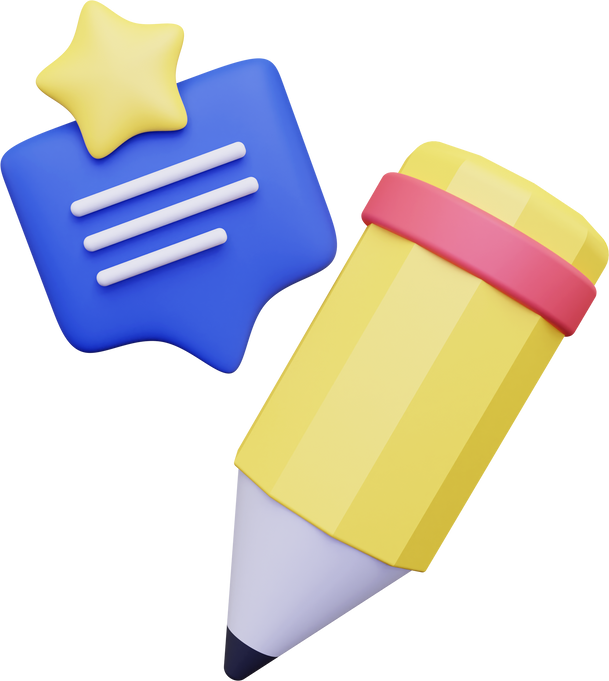 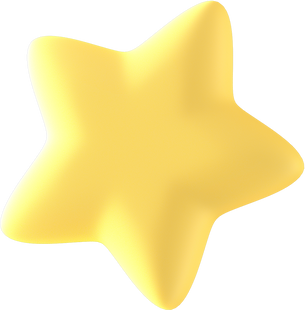 CẢM ƠN CÁC EM ĐÃ CHÚ Ý LẮNG NGHE BÀI GIẢNG!
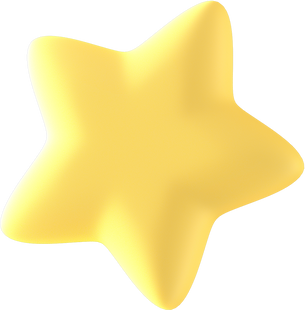 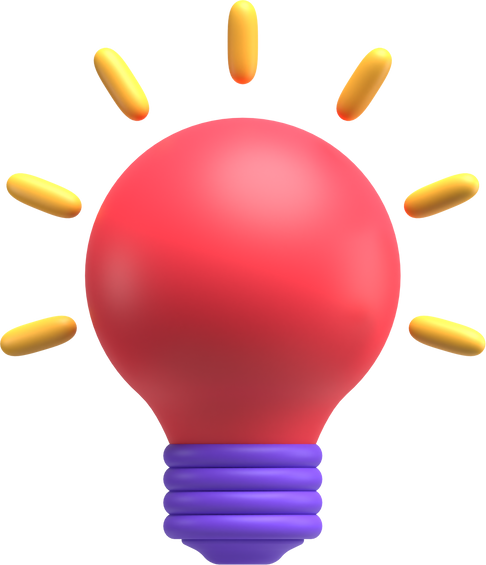 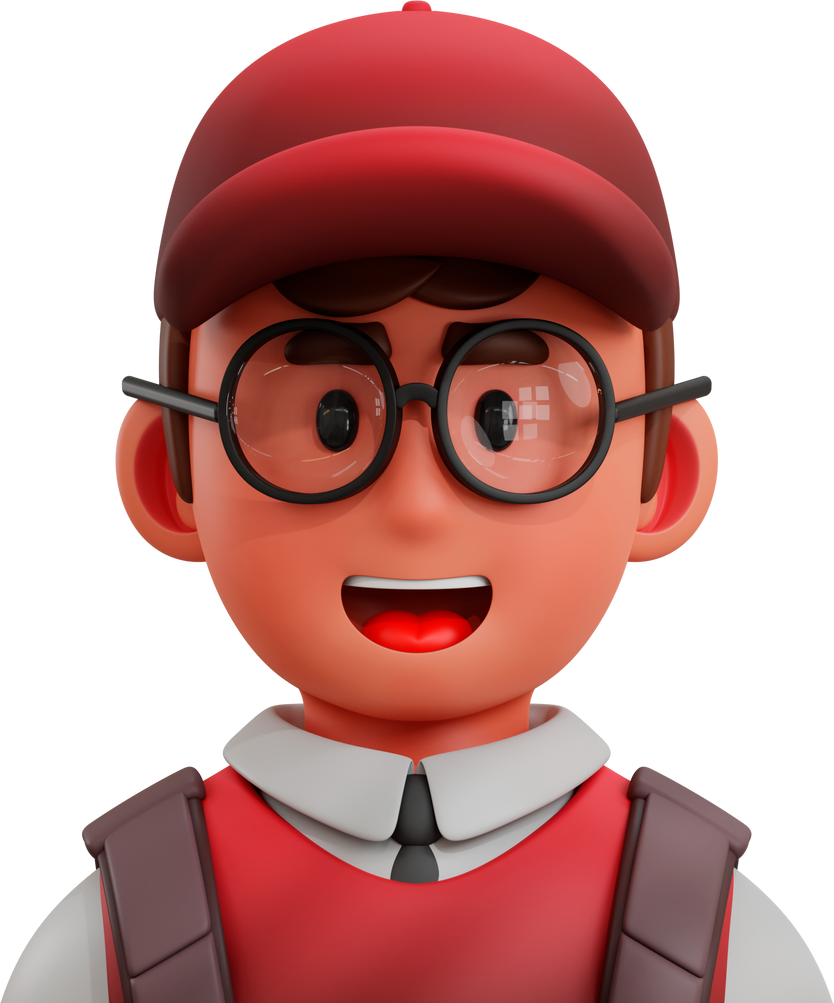